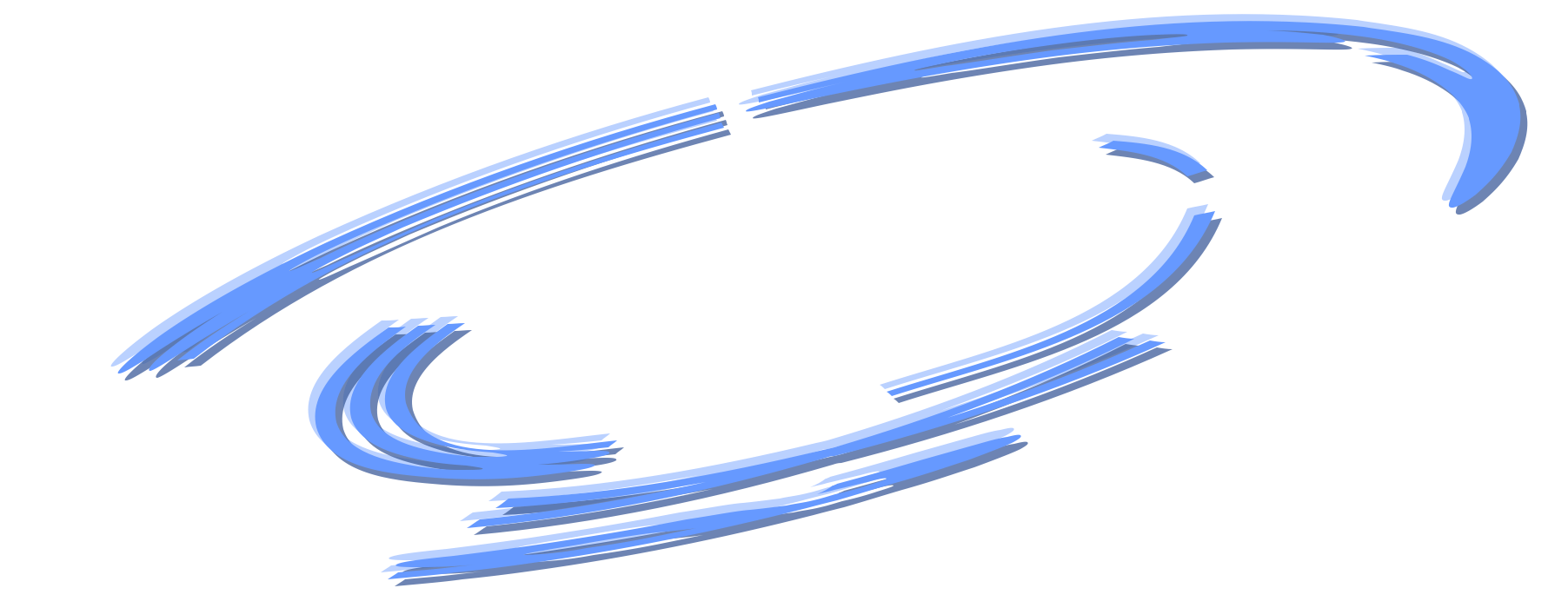 imXgam
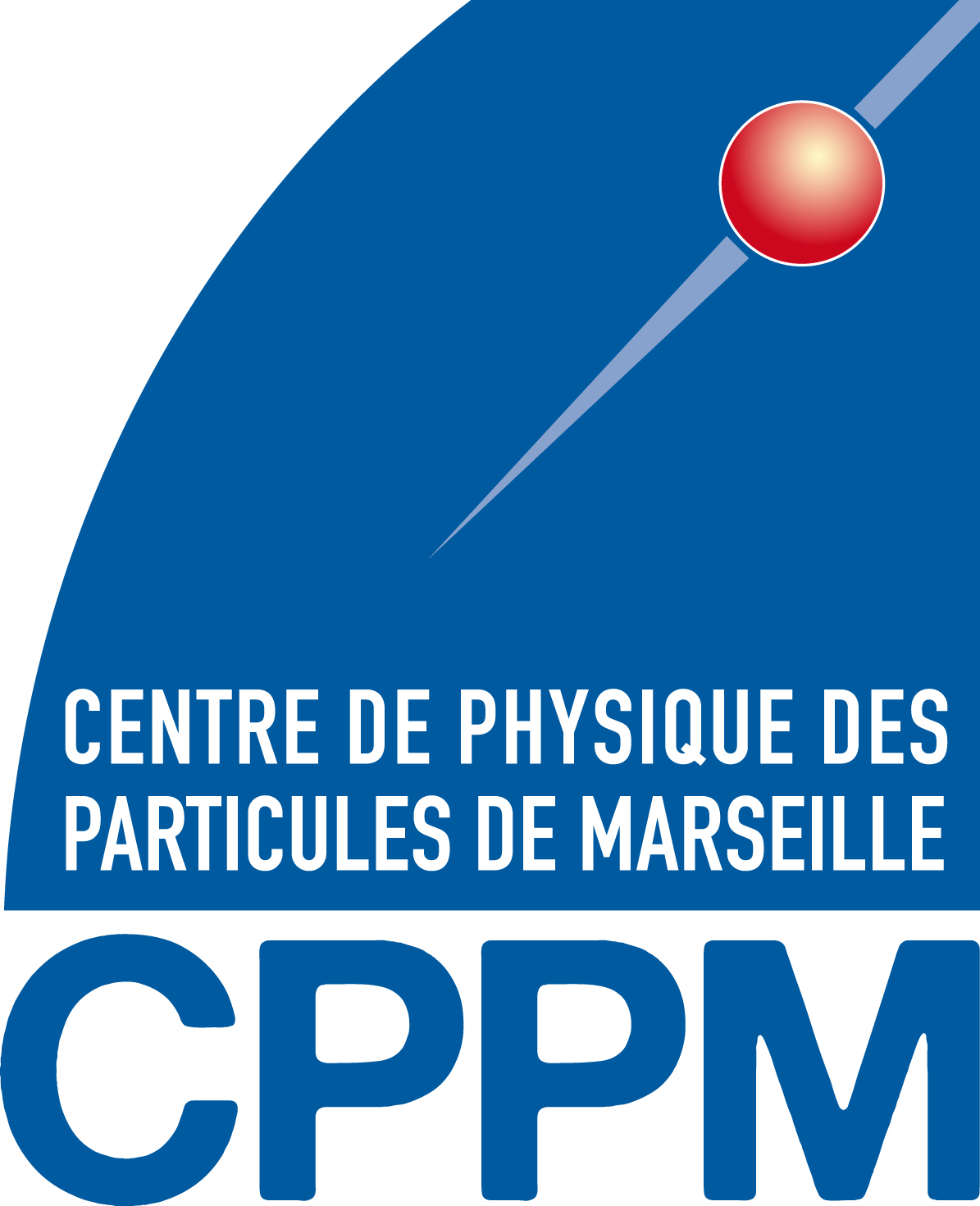 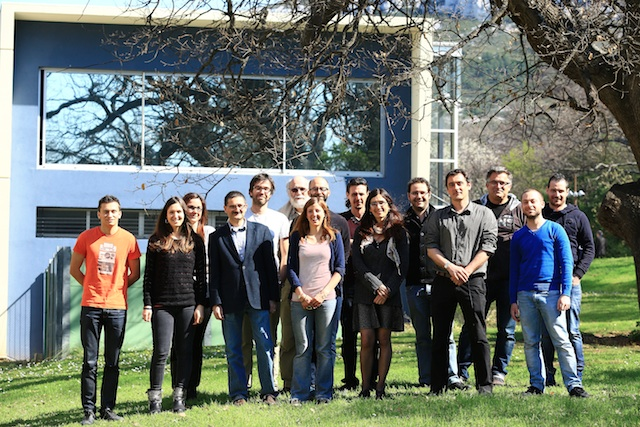 The team
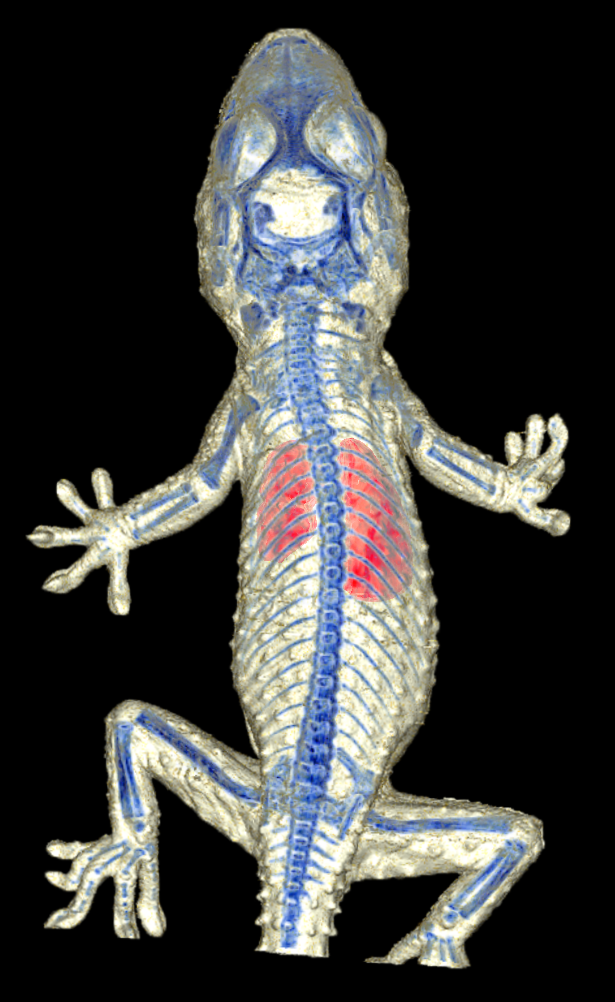 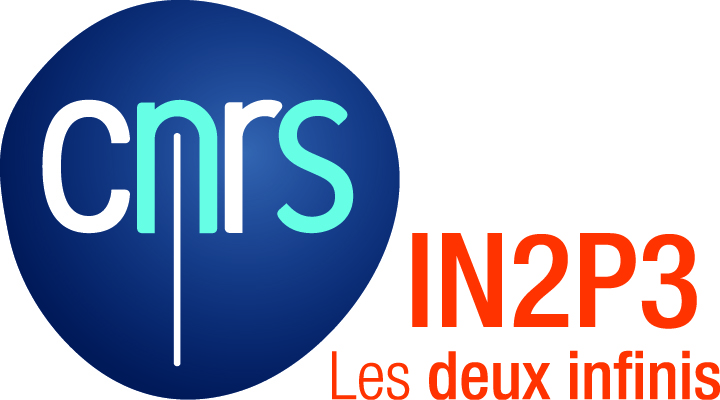 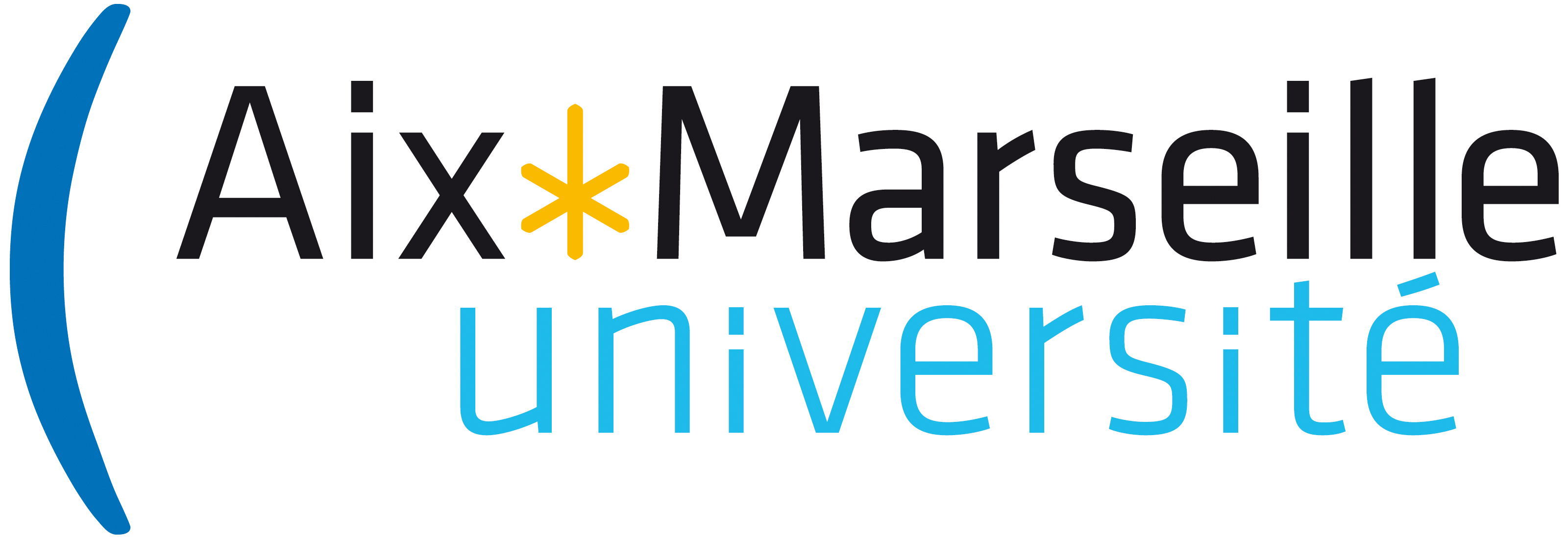 imXgam — X and gamma ray imaging
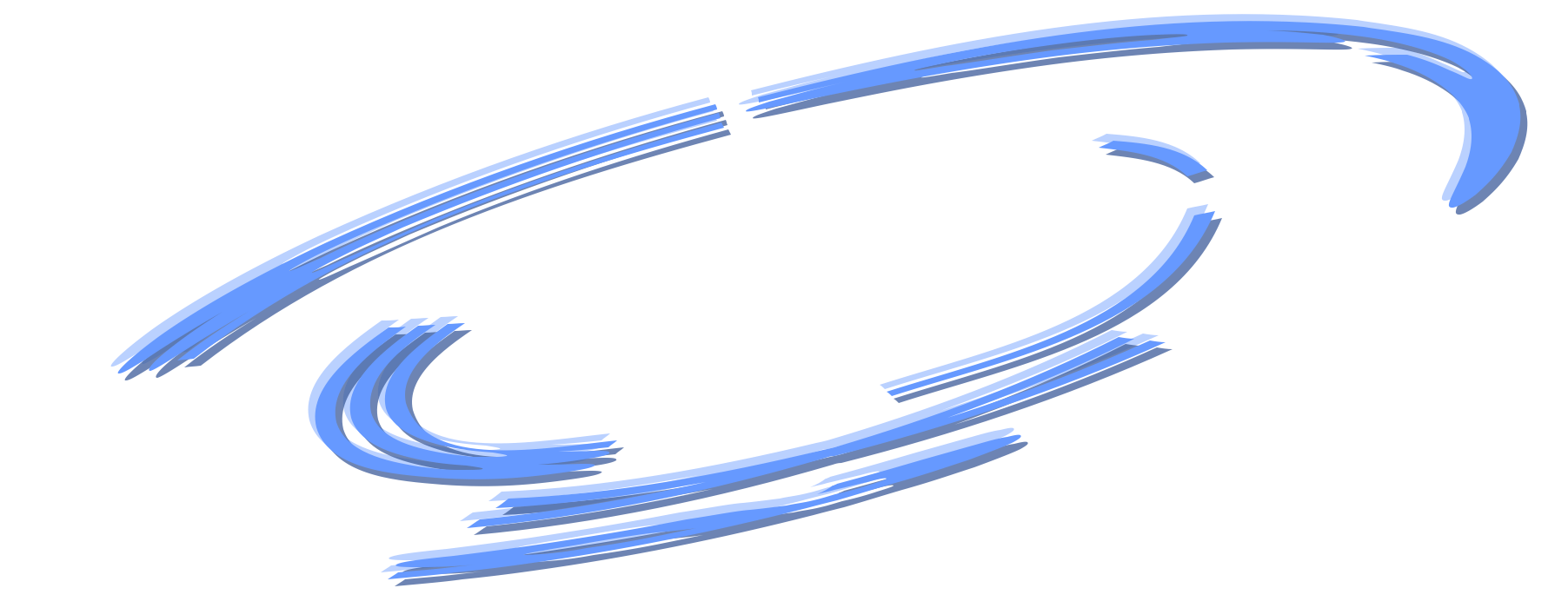 imXgam
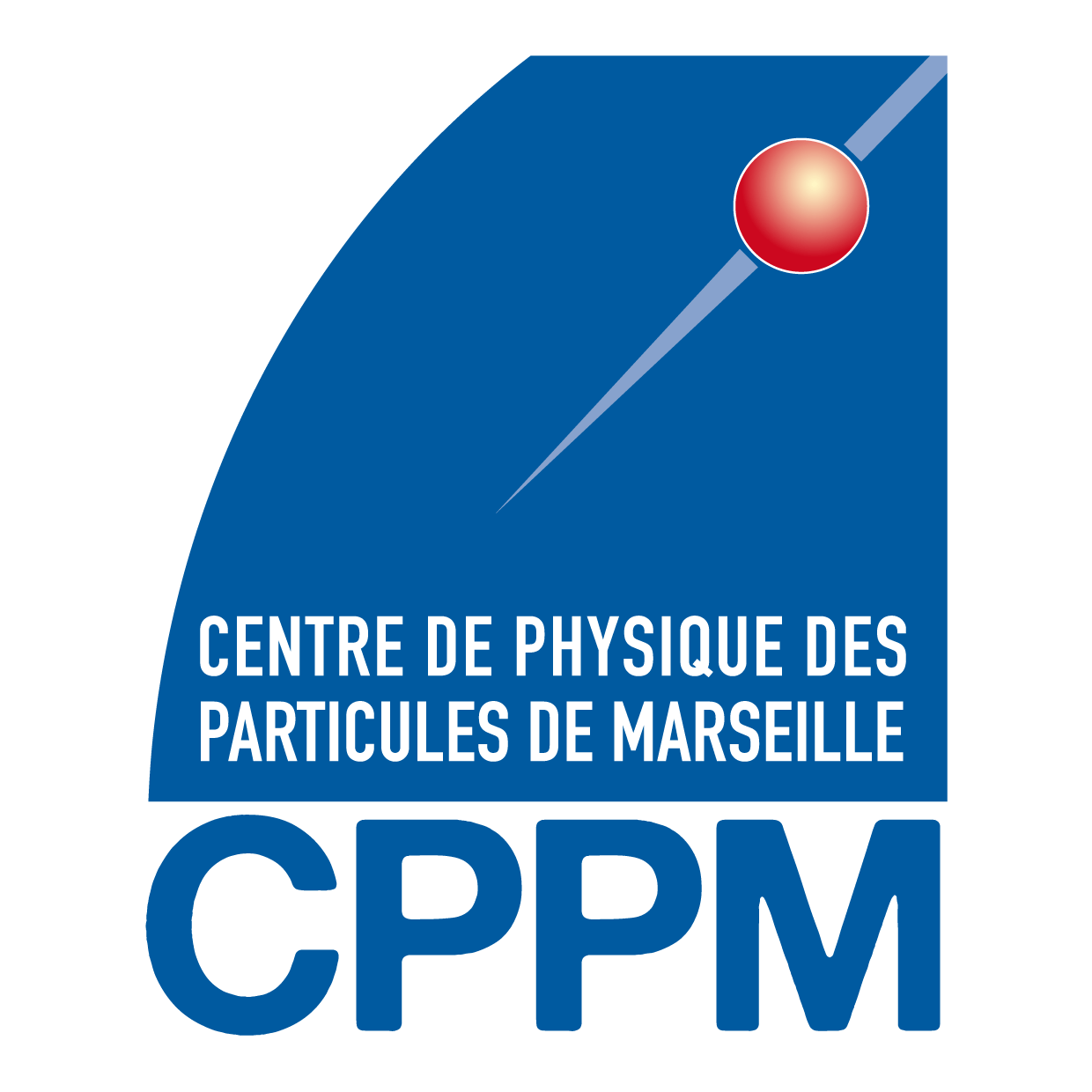 Societal applications of nuclear physics :→ Development of interdisciplinary projects using ionizing radiations
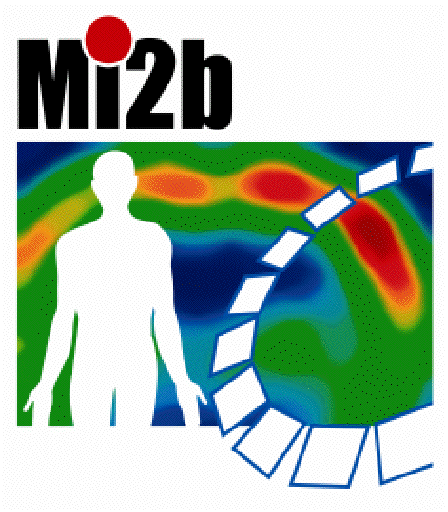 GDR Modélisation et Instrumentation pour l’Imagerie Biomédicale (MI2B)GDR Modelling and Instrumentation for Biomedical Imaging (MI2B)
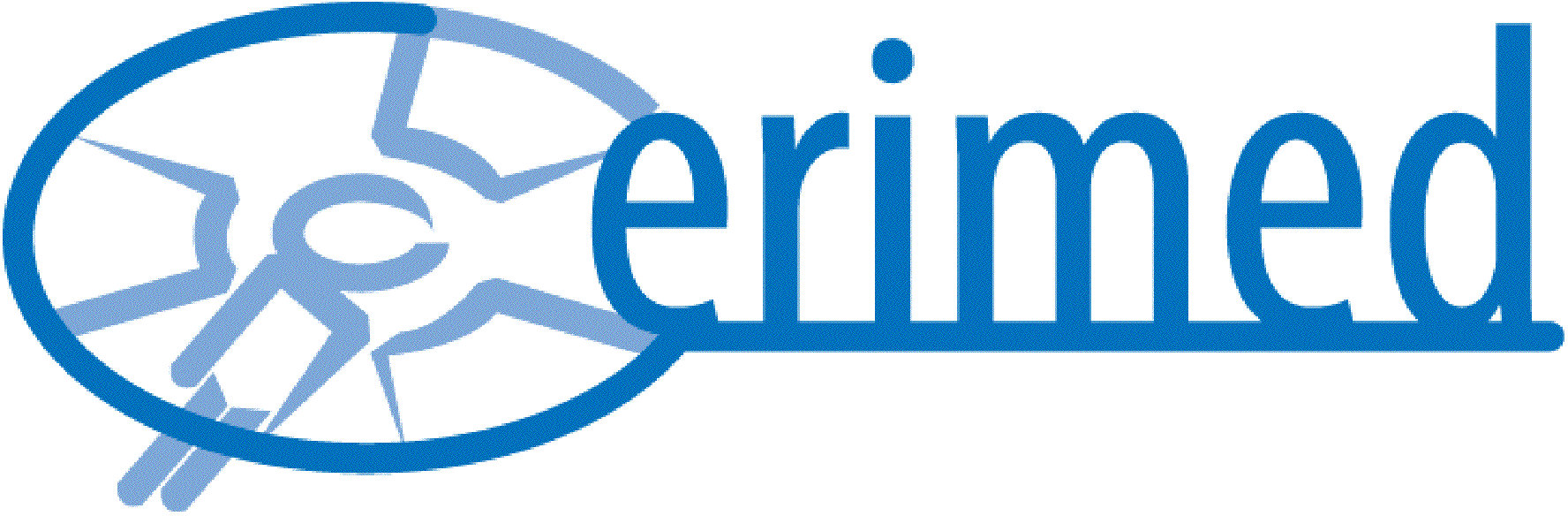 Centre de Recherche en Imagerie MédicaleCentre of Medical Imaging Research
Development of X-ray hybrid pixel detectors
XPIX, PIXSCAN, ClearPET/XPAD, CHiPSpeCT -> startup
Development of multi-pixel probes
PIXSIC
Monte Carlo simulation
GATE, fGATE, hGATE
Hadrontherapy
ENVISION et ENTERVISION (FP7), ClaRyS
Setting up of a research infrastructure for the development of biomedical imaging at CPPM
Irradiation systems, imaging room, tomXgam bench
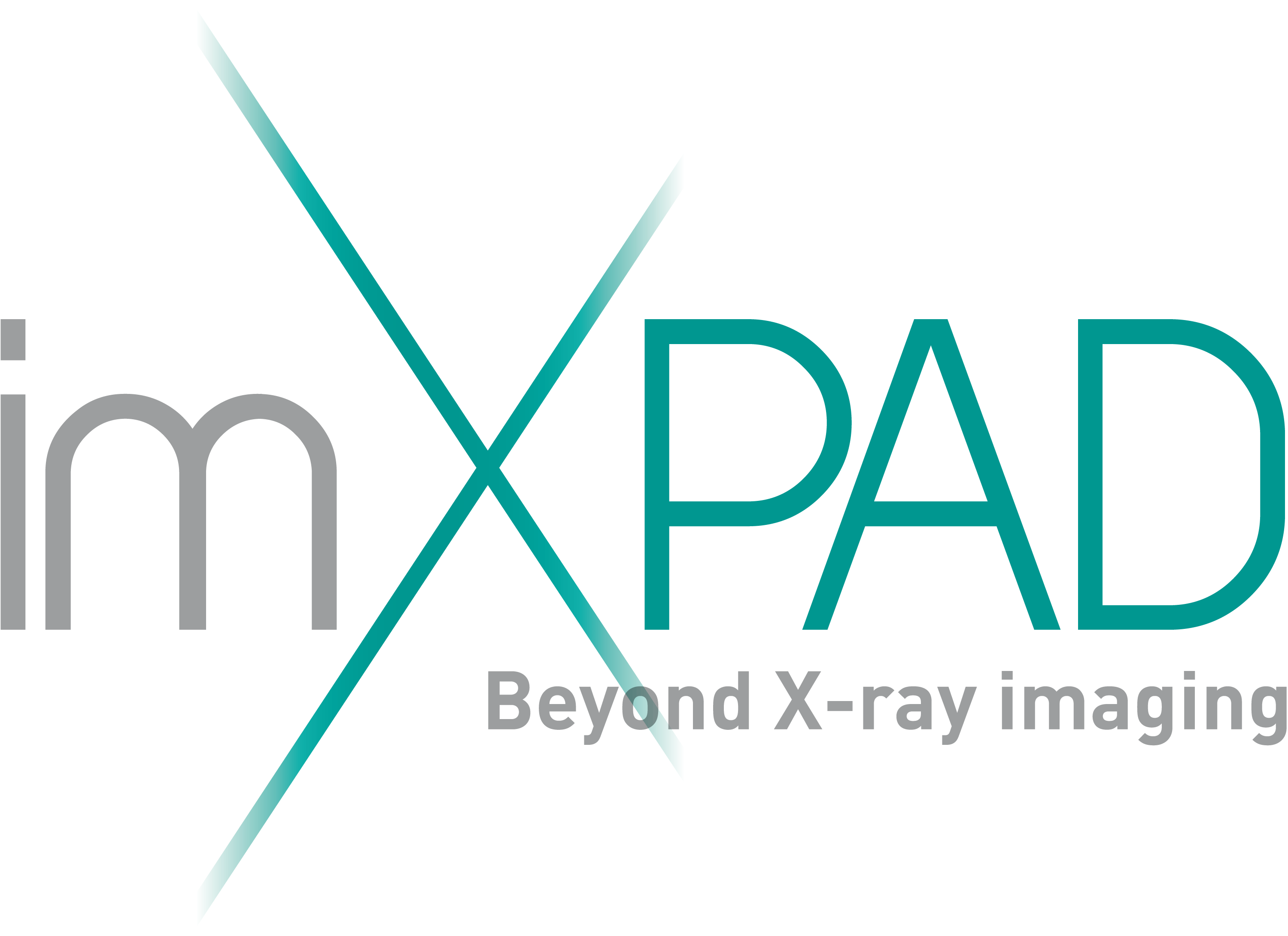 Team imXgam
2
Present team composition
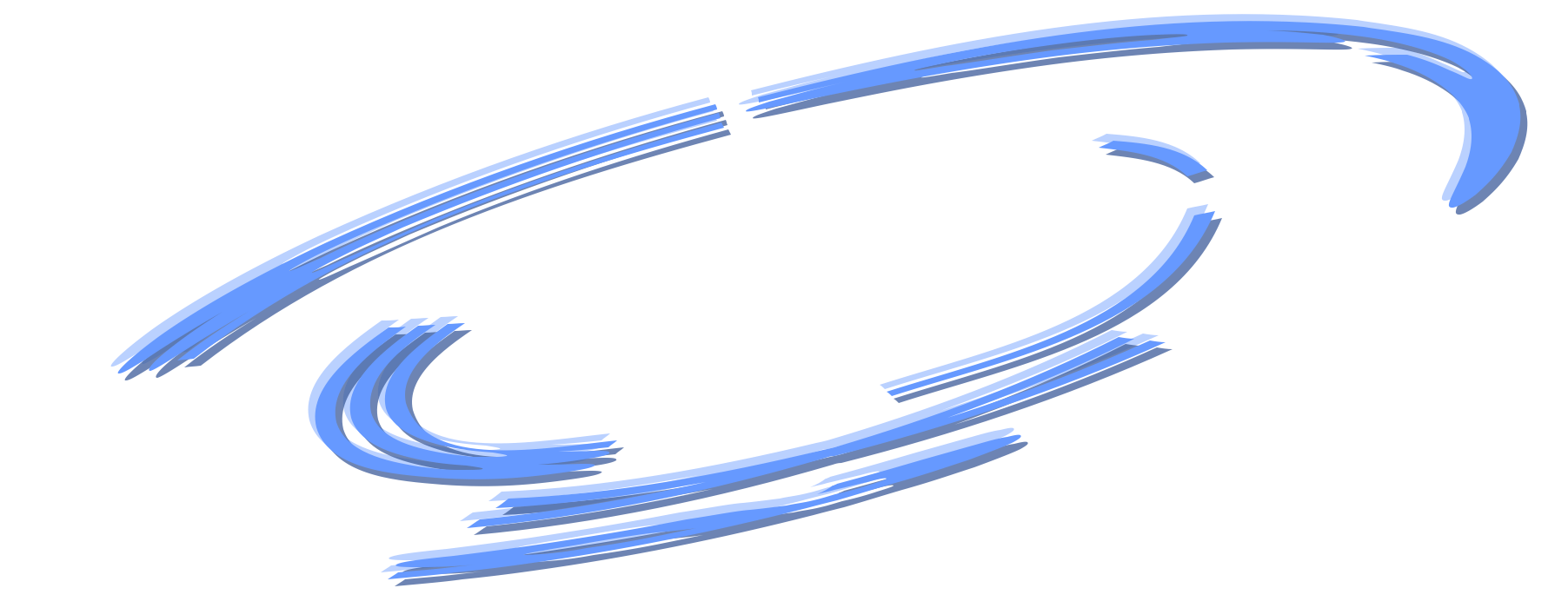 imXgam
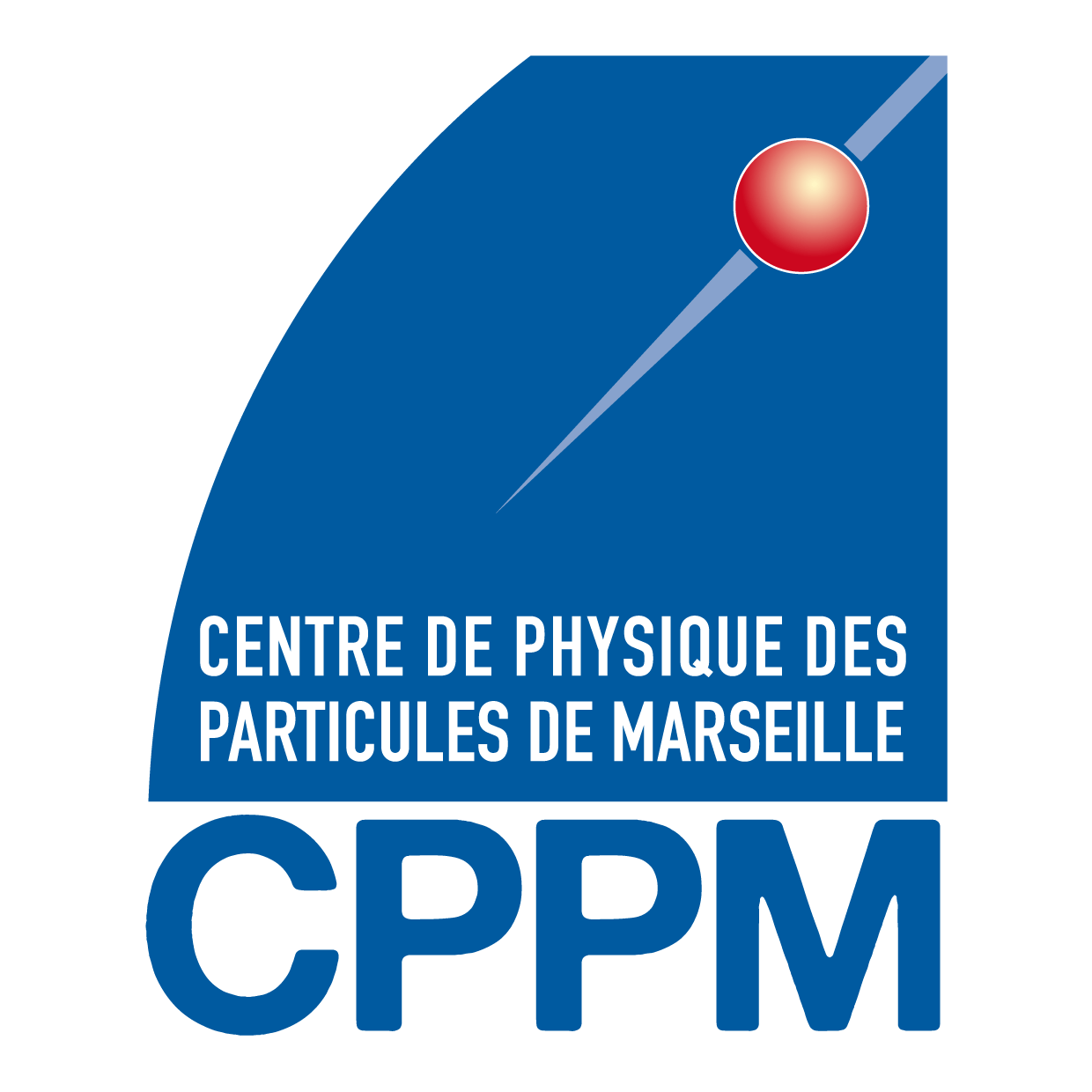 Permanents:
A. Bonissent (DR émérite), Y. Boursier (MC), C. Morel (PR)
M. Dupont (IR, 100%), F. Cassol (IR, 70%), J.-P. Cachemiche (IR, 10%)
J.-C. Clémens (IR, 10%), E. Vigeolas (IR, 10%)
CDD:
T. Fabiani (IR), M. Rodo Bordera (IR), M. Bautista (apprenti IR)
Post-Docs:
A. Habib (DEmON)
PhD students:
M. Hamonet (BDO), L. Portal (BDO), S. Tairi (BDO)
Trainees:
I. Bones (ClearPET/XPAD), I. Vilas-Boas (PIXSCAN)
Technical support:
electronics (0,2 FTE), mechanics (1 FTE)
Passed thesis (2010-2015):
S. Nicol (7.10, ClearPET/XPAD) -> HMR, Montréal (CDI)
A. Dawiec (5.11, XPIX) -> imXPAD (CDI) -> SOLEIL (IR, 4.13)
H. Ouamara (2.13, PIXSCAN) -> EOS imaging (CDI)
M. Dupont (4.14, PIXSCAN) -> ATER (AMU) -> Post-doc (FLI)
C. Kronland-Martinet (3.15, PIXSCAN)
Team imXgam
3
imXgam — X and gamma ray imaging
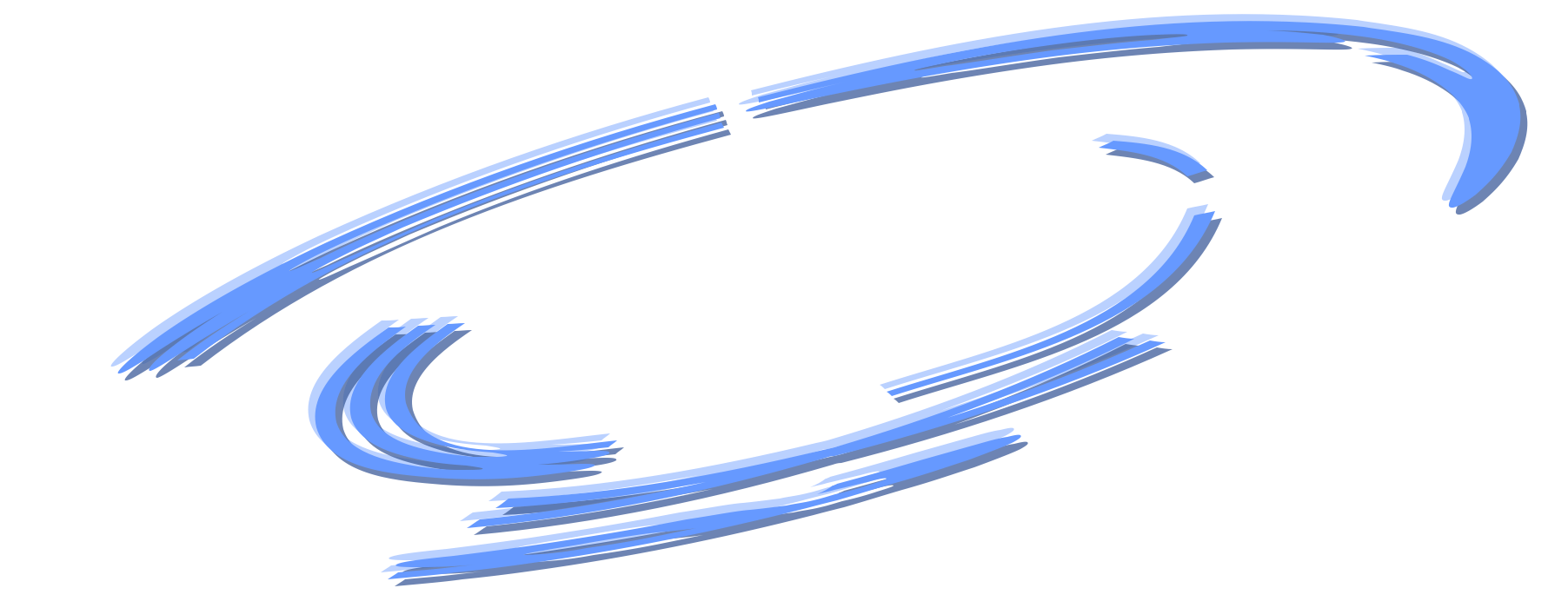 imXgam
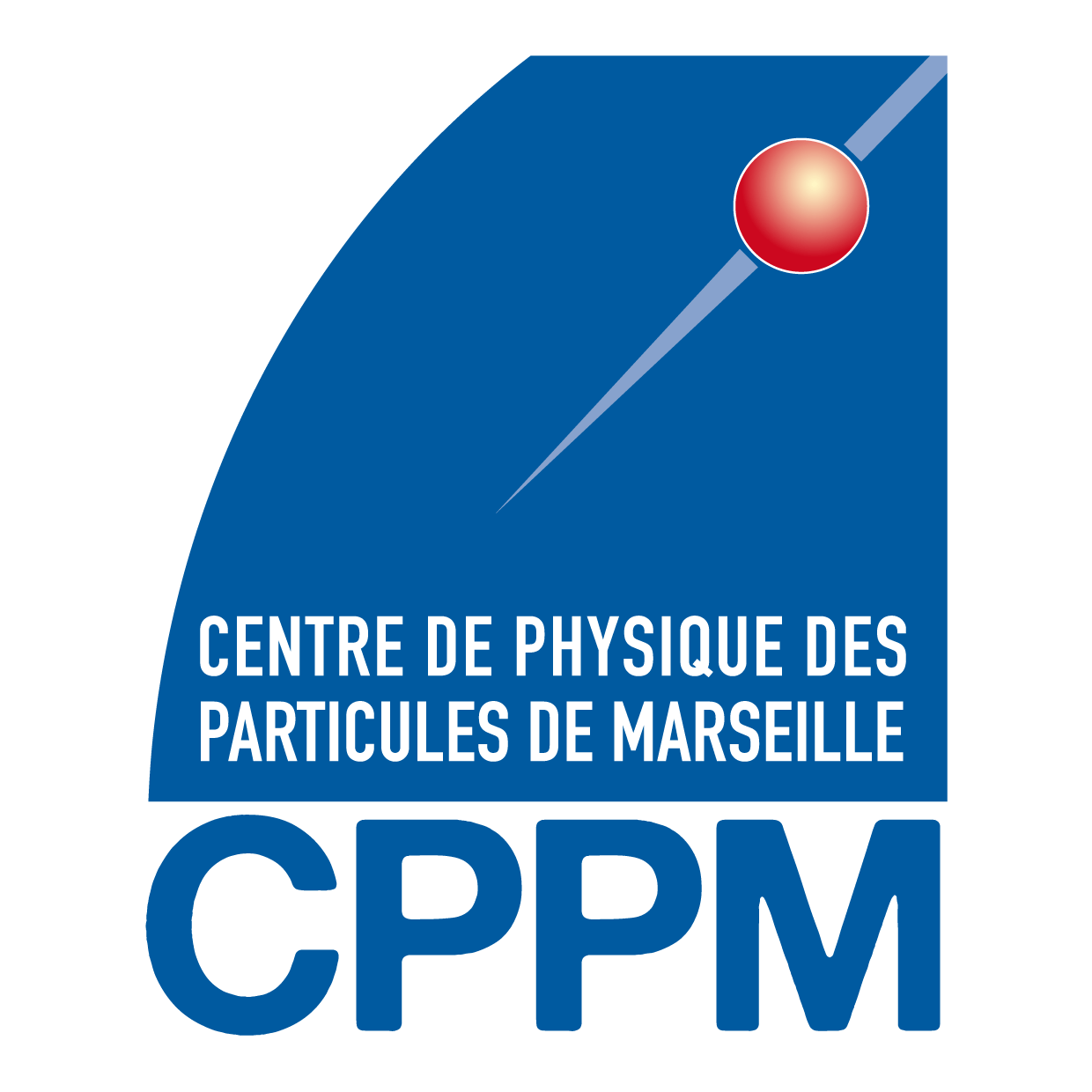 X-ray hybrid pixel detectors
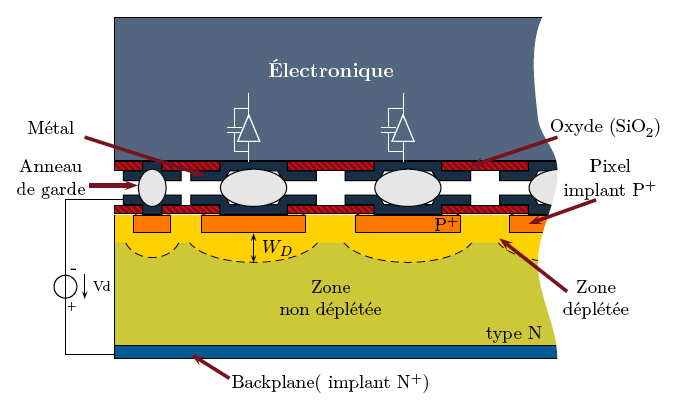 XPIX: Development of hybrid pixel detectors XPAD3-1 and XPAD3-2 hybridized on Si and CdTe
> 5 Mpixels 130 x 130 µm2
240 images/s
5-35 keV (XPAD3.1)
5-60 keV (XPAD3.2)
CHiPSpeCT (PhysiCancer 12)
Hybrides XPAD3.2/CdTe (D7)
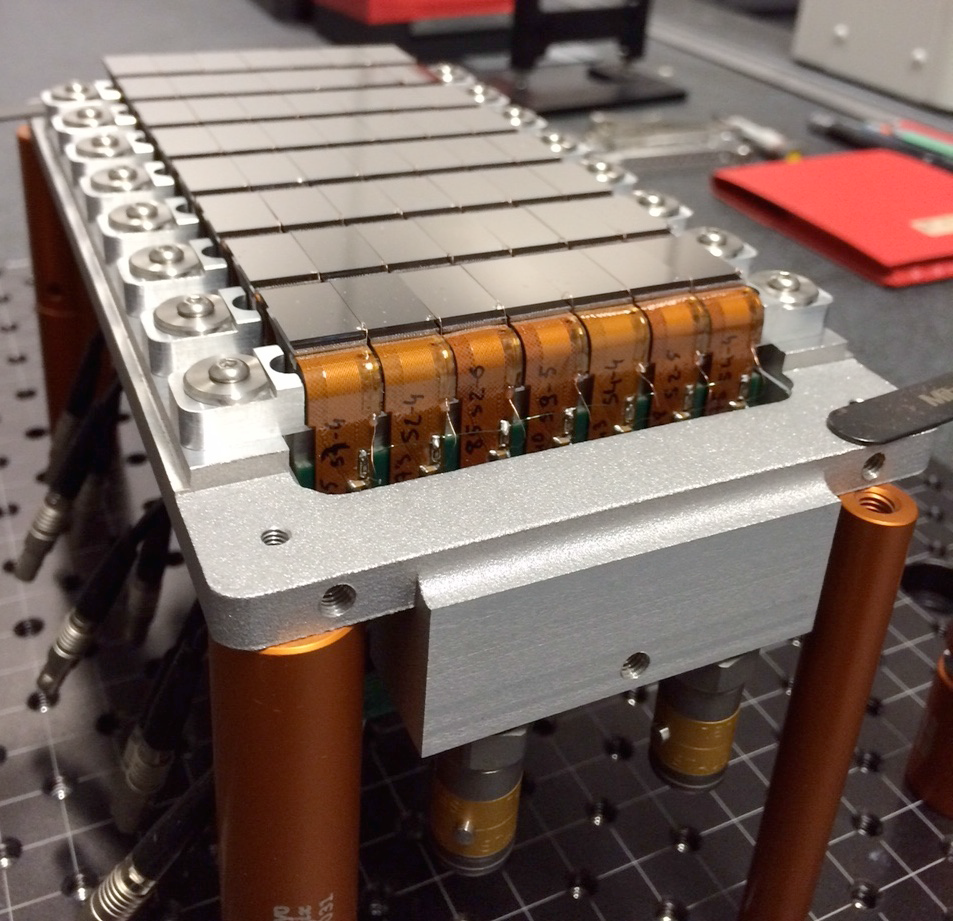 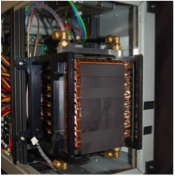 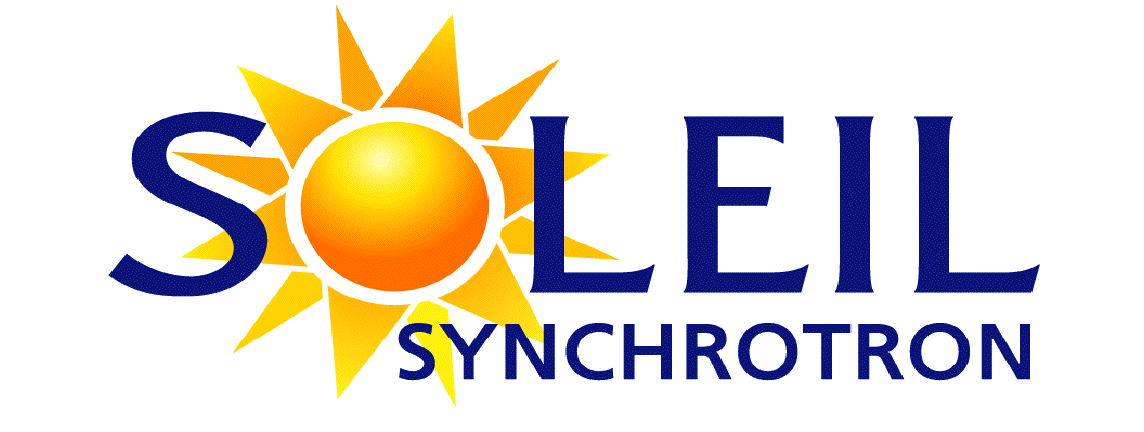 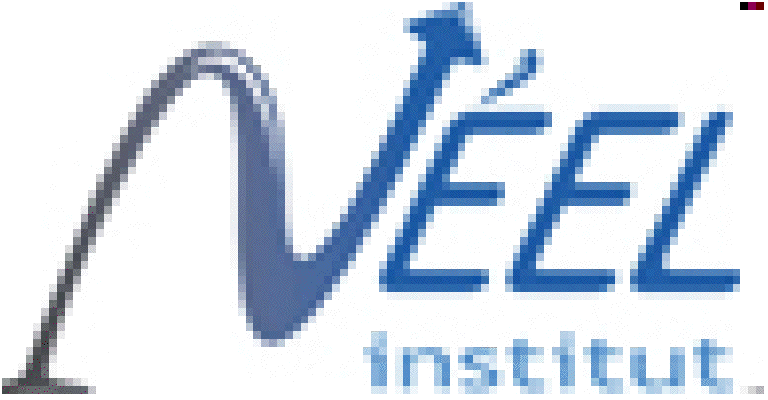 Team imXgam
4
imXgam — X and gamma ray imaging
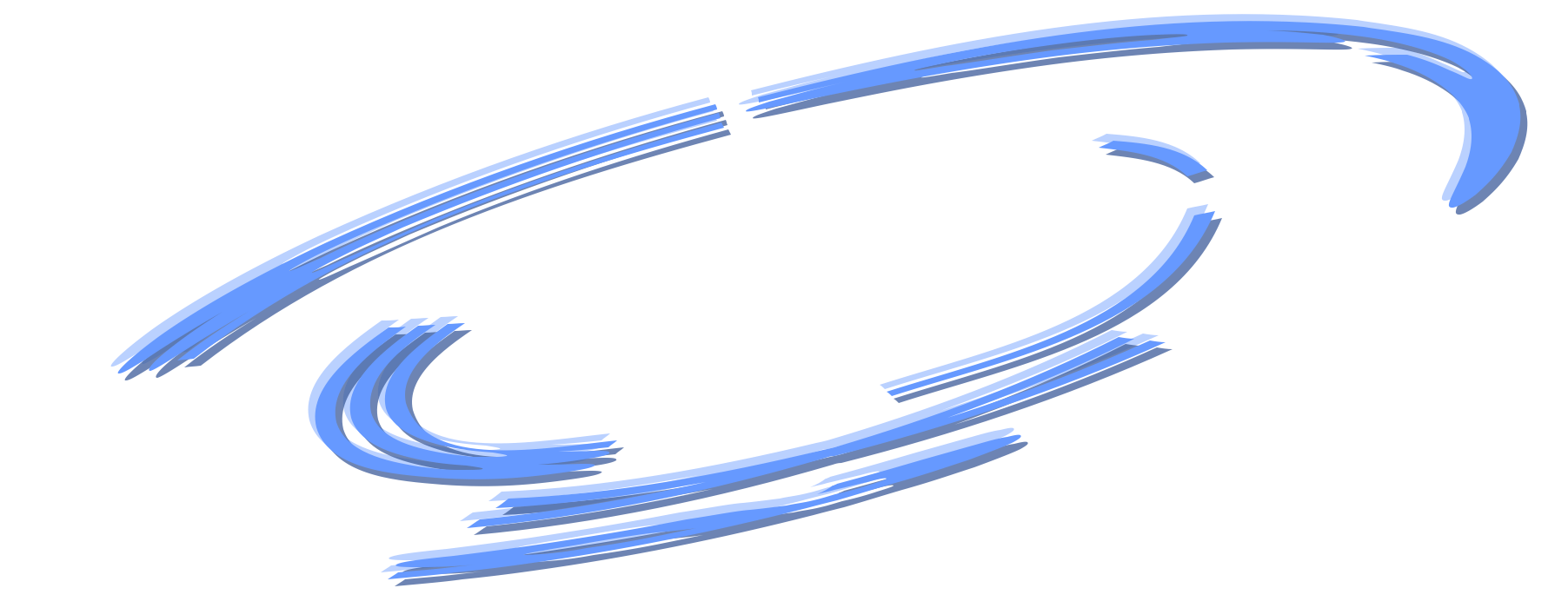 imXgam
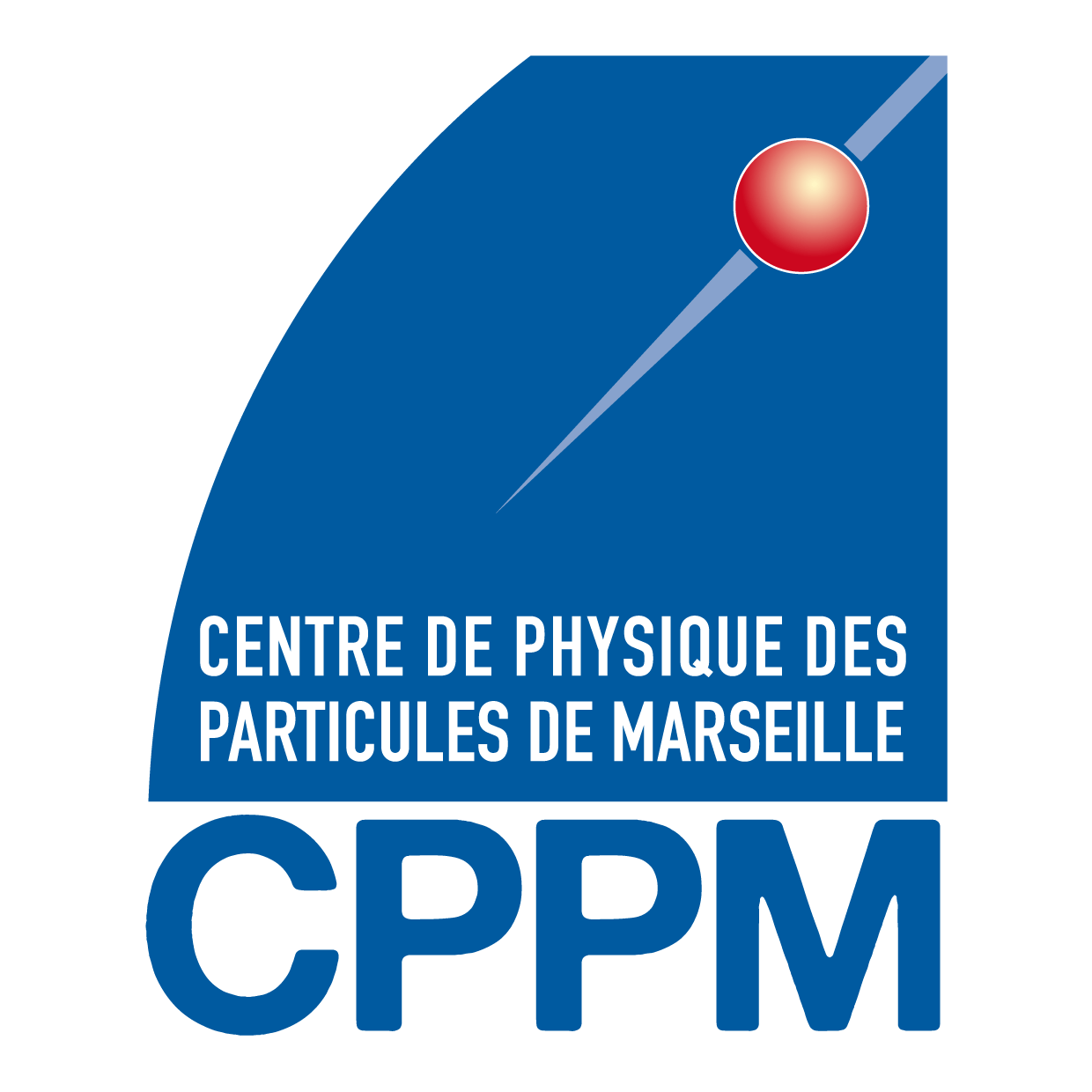 PIXSCAN: Micro-CT prototype

Characterization of photon counting CT
Development of spectral CT
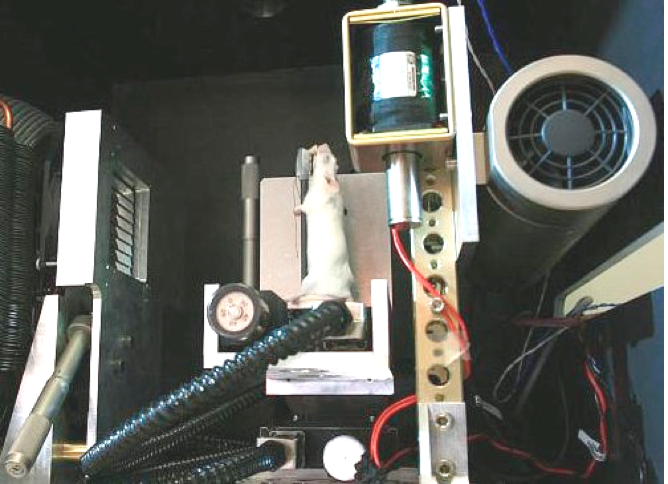 PIXSCAN I
XPAD2
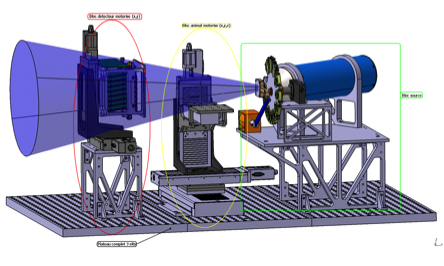 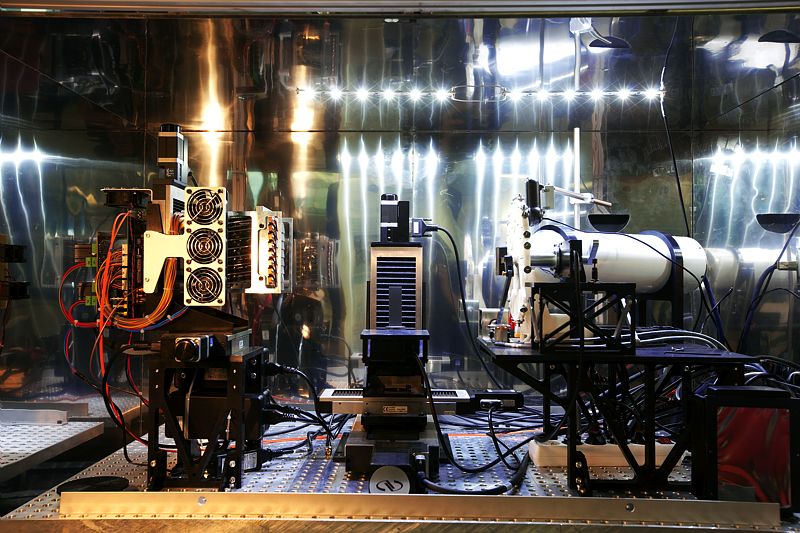 PIXSCAN II
XPAD3
ClearPET/XPAD: Simultaneous PET/CT data acquisitions
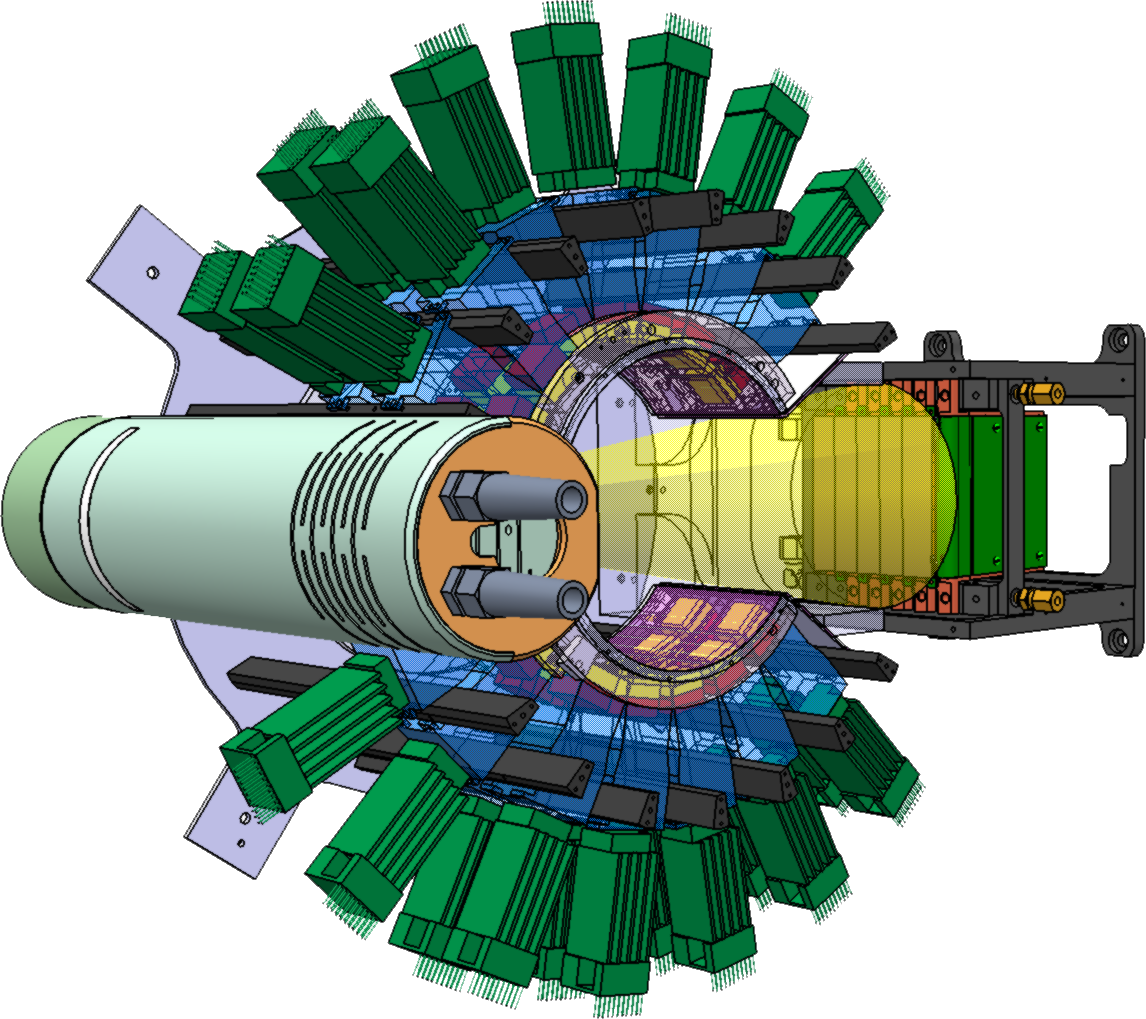 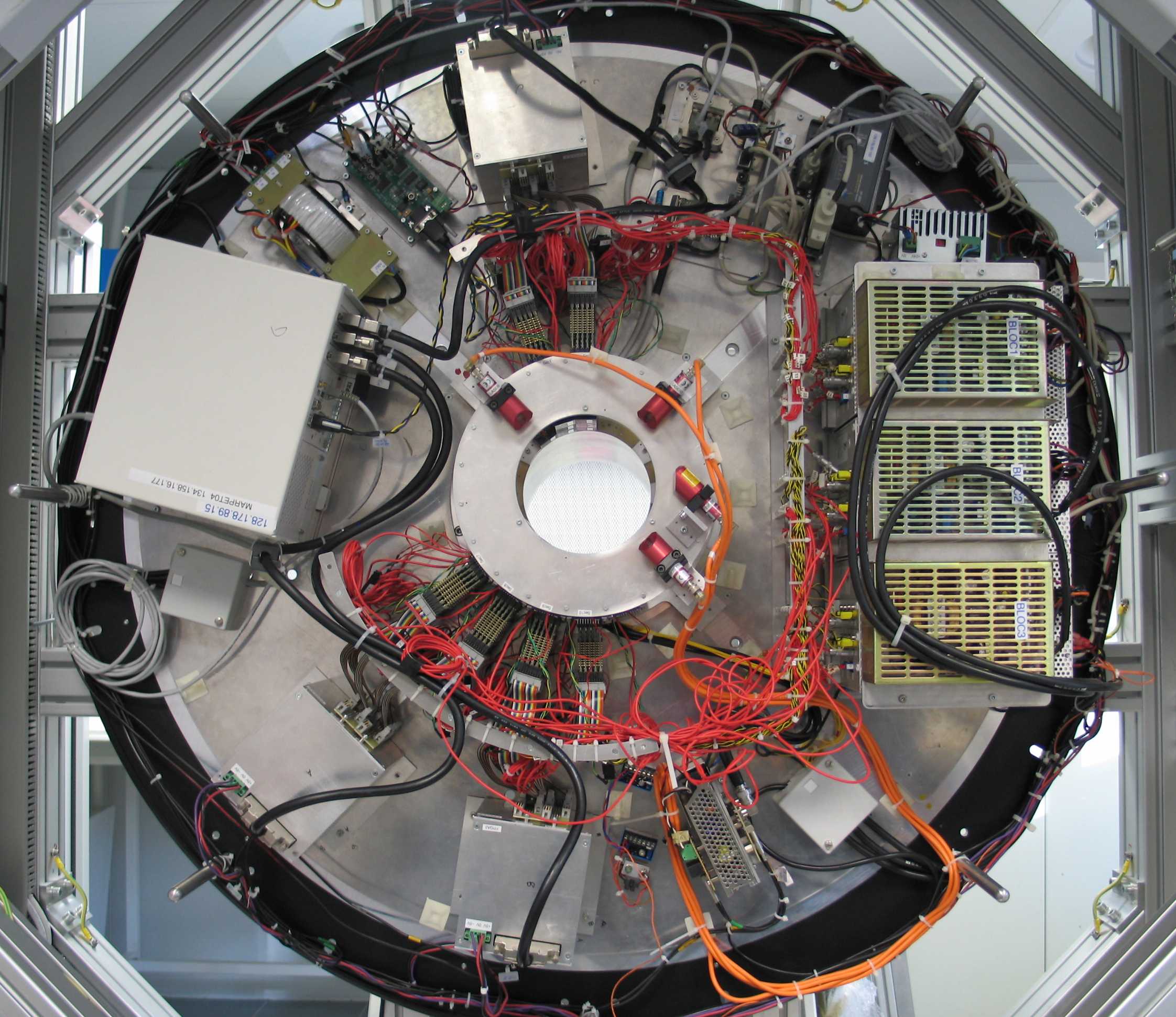 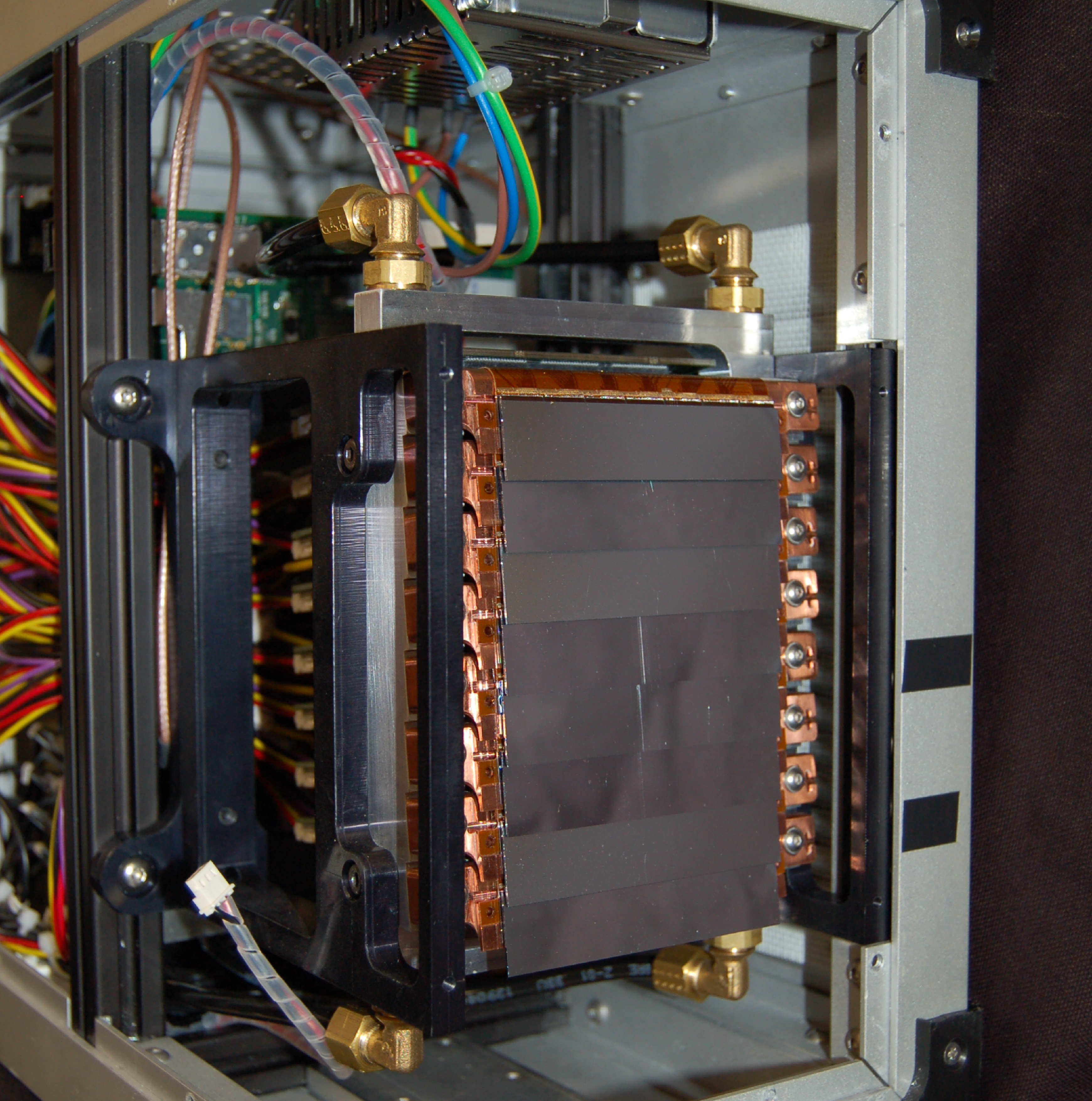 +
=
ClearPET 
(EPFL)
XPAD (CPPM)
CleartPET/XPAD
Groupe imXgam
5
imXgam — X and gamma ray imaging
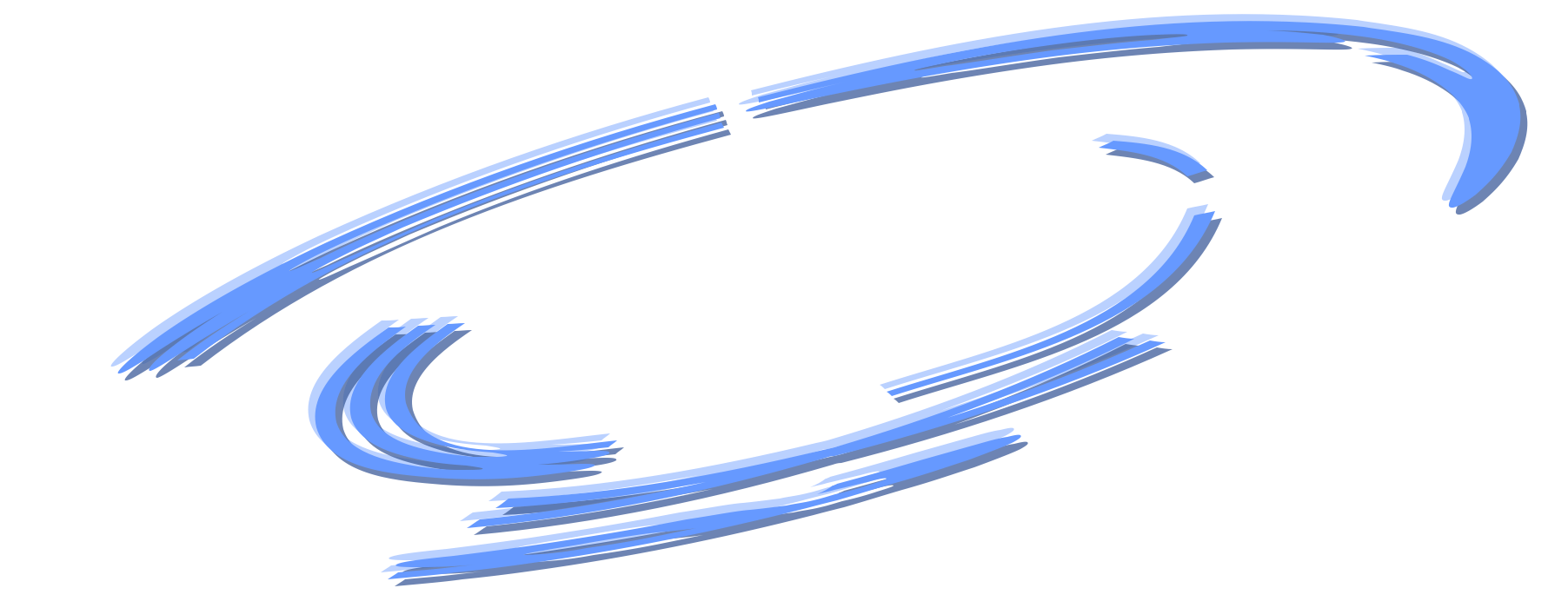 imXgam
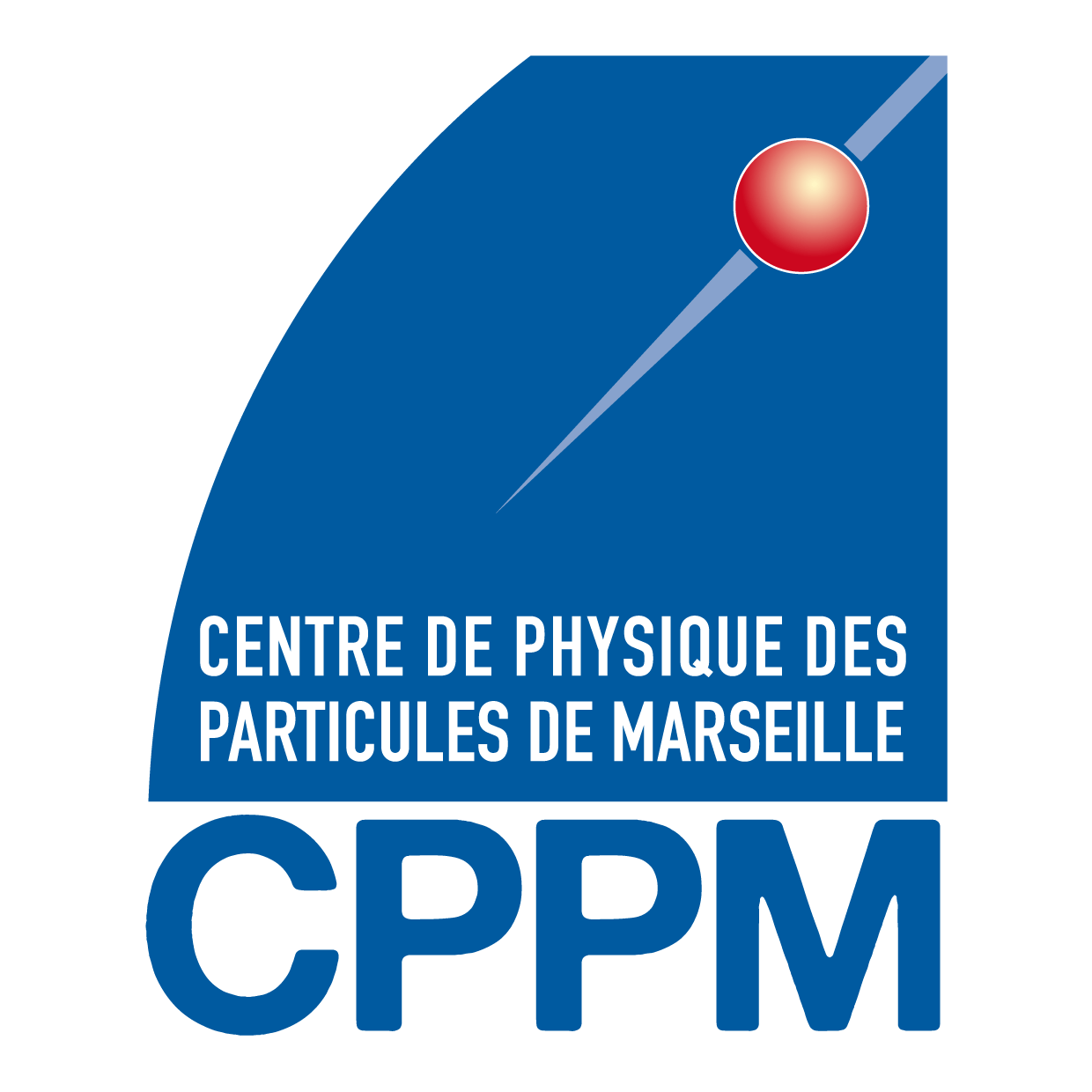 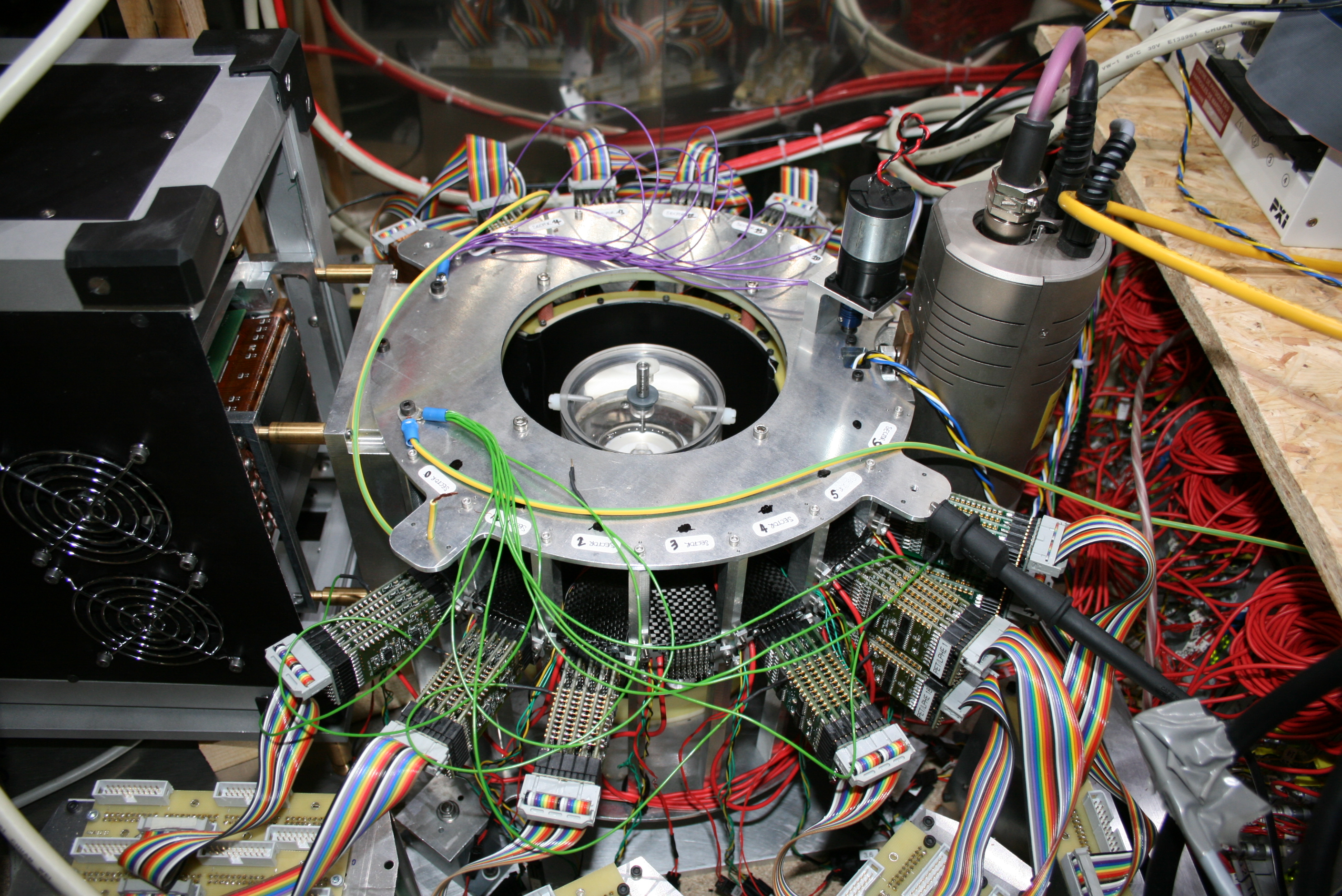 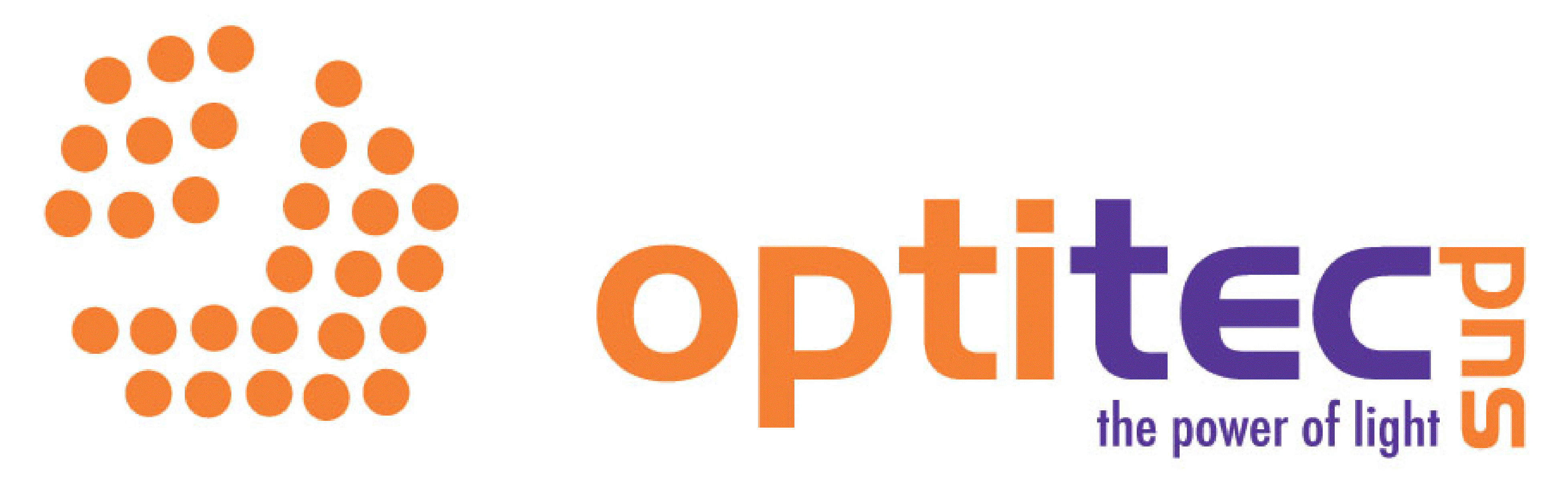 Fantôme d’eau
ClearPET/XPAD
2009: Proof of concept ofsimultaneous PET/CT data acquisitions
M. Khodaverdi et al. Proc. IEEE NSS/MIC 2007
S. Nicol et al. Proc. IEEE NSS/MIC 2009











M. Hamonet et al. Proc. IEEE NSS/MIC 2015
Tube àrayons X
Caméra
XPAD3
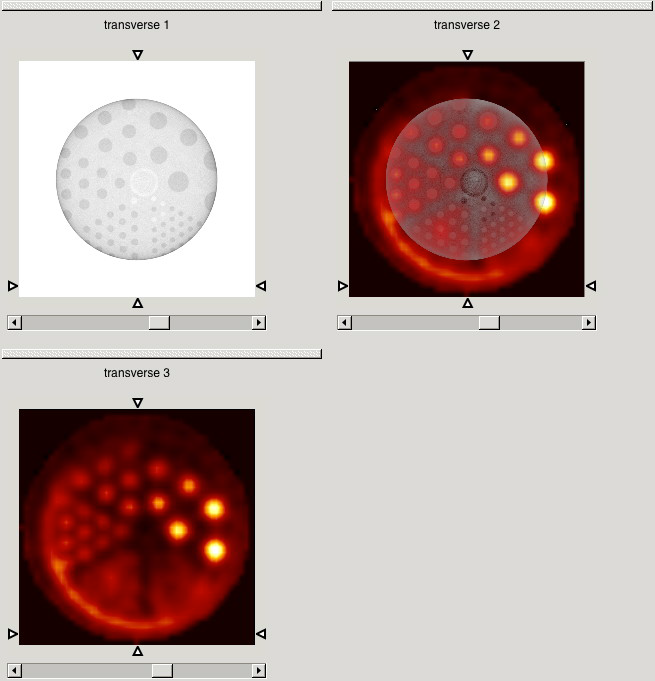 Modules TEP
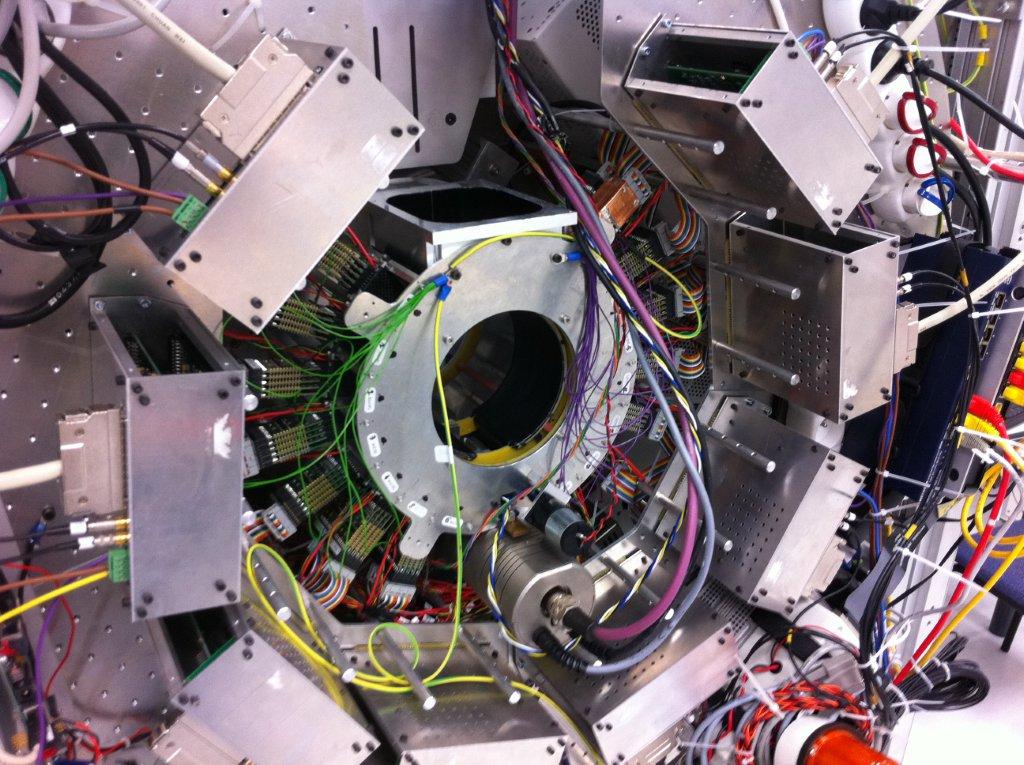 nPAD
2010: Neutron tomography ofa tooth (HZ-Berlin)
F. Cassol et al. NIM A 634 (2011) 85-90
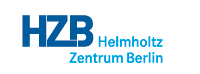 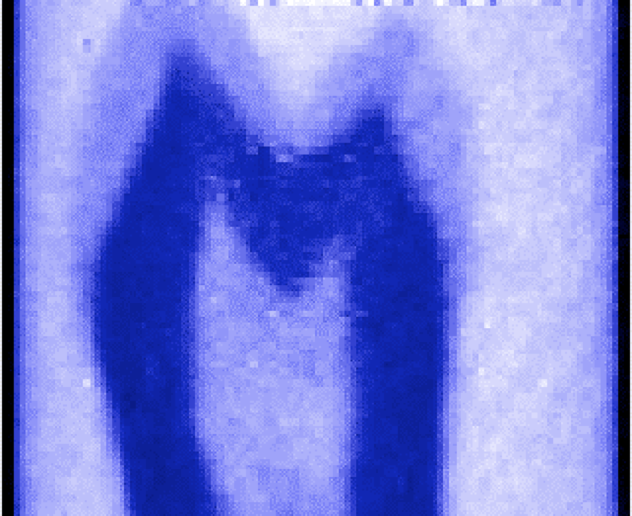 Team imXgam
6
imXgam — X and gamma ray imaging
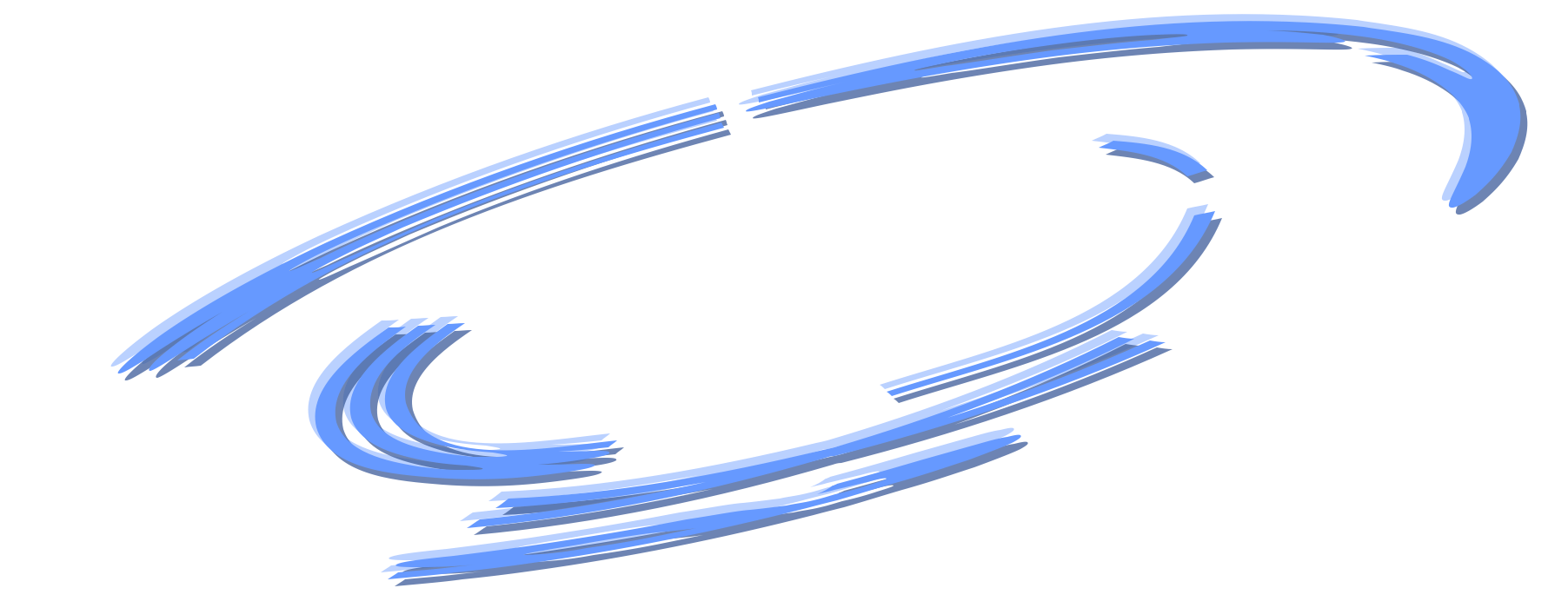 imXgam
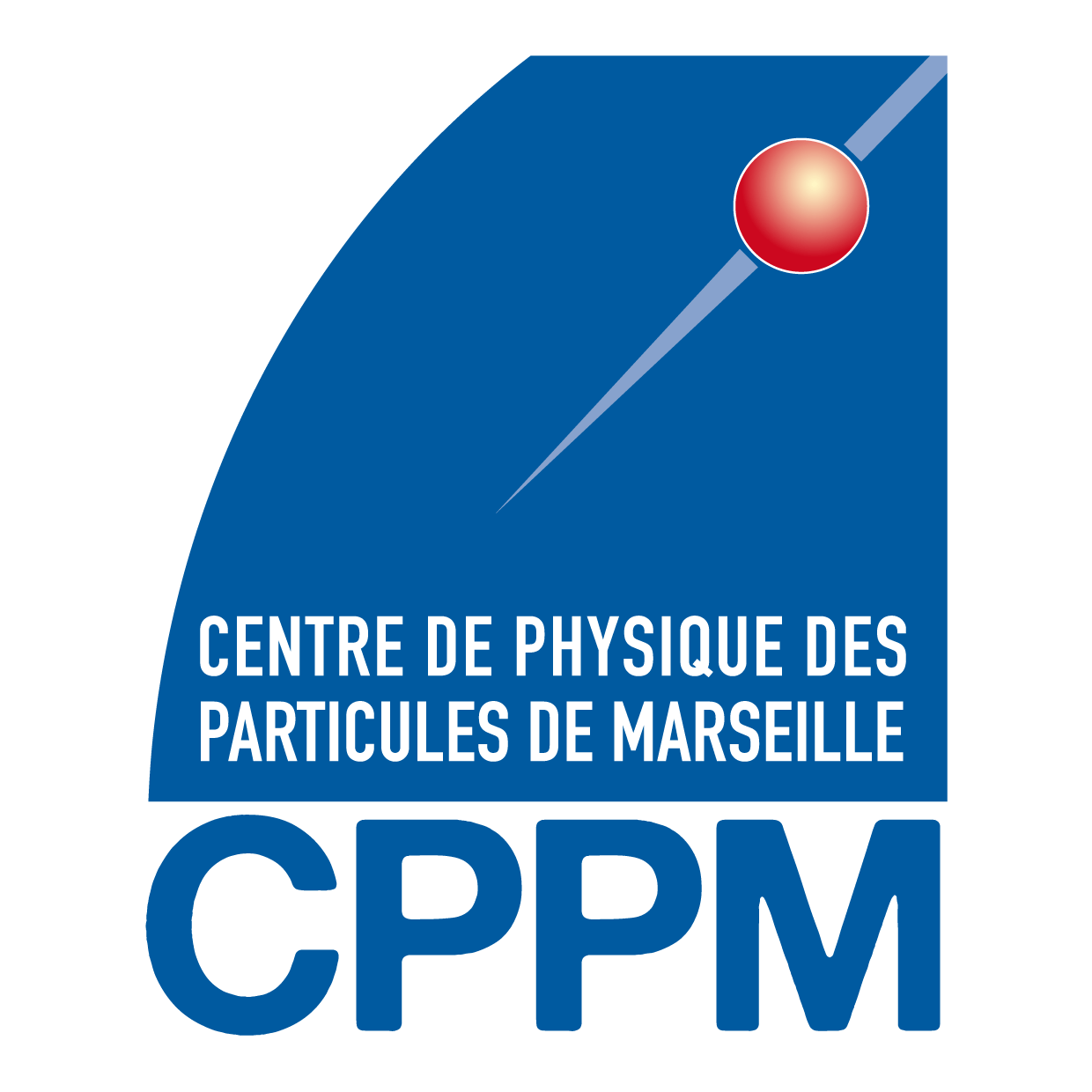 Development of an intracranial multi-pixel Si probe

PIXSIC: Pixelized Si probe for the study of freely moving rats





ANR BLANC (2010-12)
IMNC, CPPM, CERMEP, CNPS
J. Maerk et al. PMB 58 (2013) 4483-4500
Monte Carlo simulation:
fGATE: Optimization of the platform GATE
ANR CIS (2007-09)
IMNC, SHFJ, CPPM, Créatis
S. Jan et al. PMB 56 (2011) 881-901
hGATE: Monte Carlo simulation on GPU
ANR COSI, U2 (2010-12)
LaTIM, IMNC, SHFJ, CPPM, Créatis, IPHC
J. Bert et al. PMB 58 (2013) 5593-5611
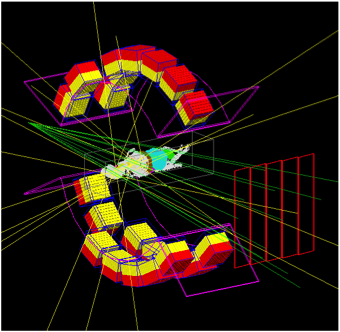 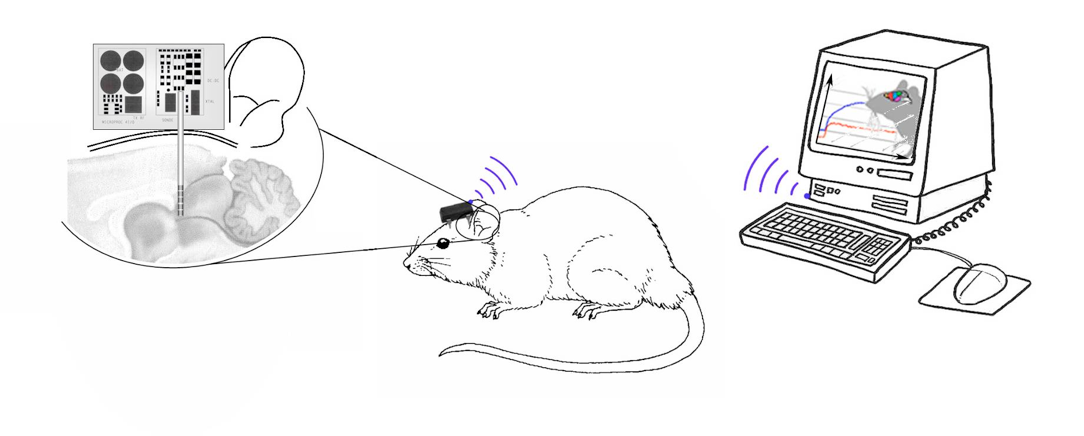 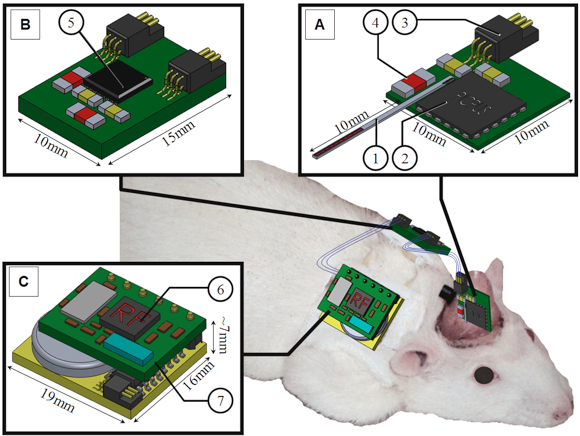 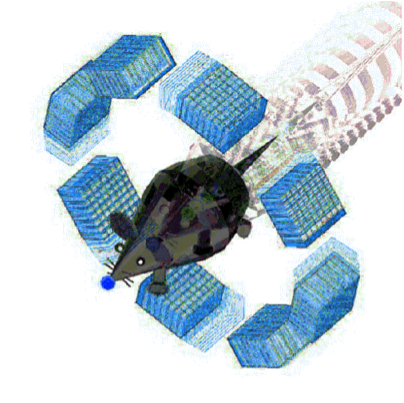 Team imXgam
7
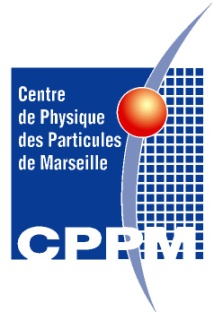 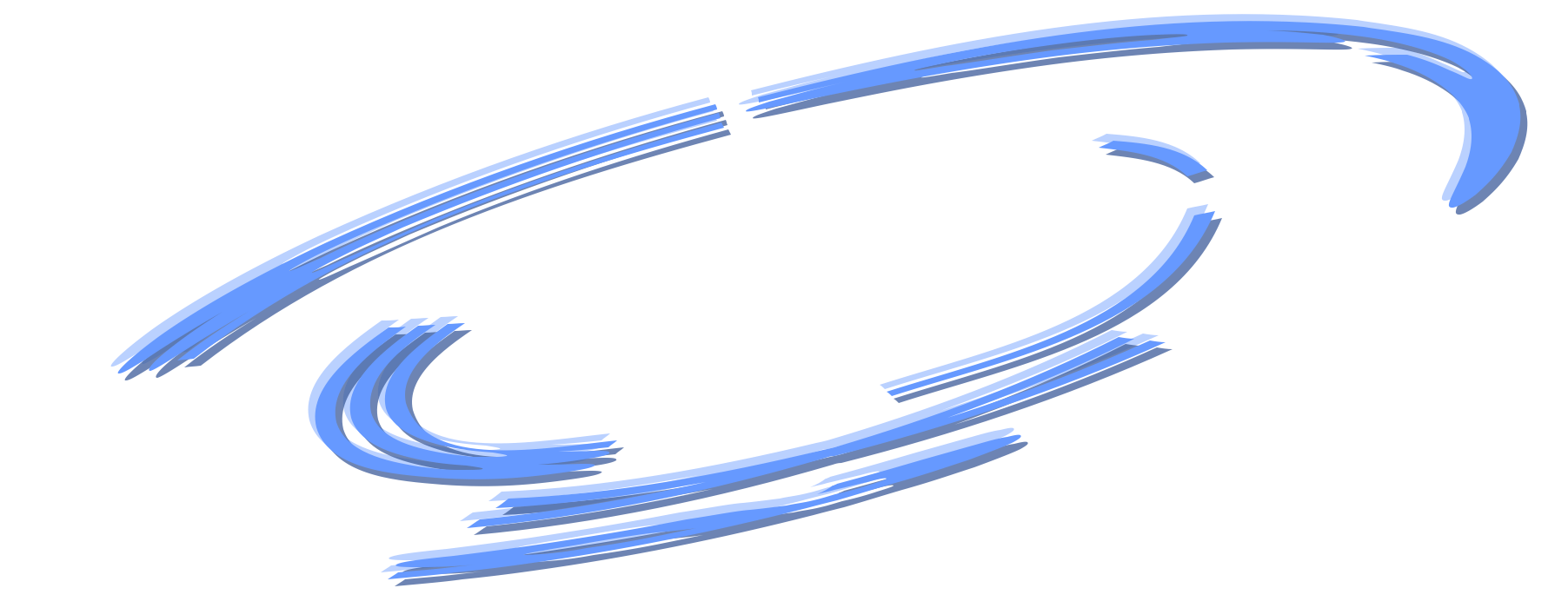 imXgam
PIXSIC : multi-pixel positron probe
Development of a multi-pixel Si probe for brain studies in awake and freely moving rats
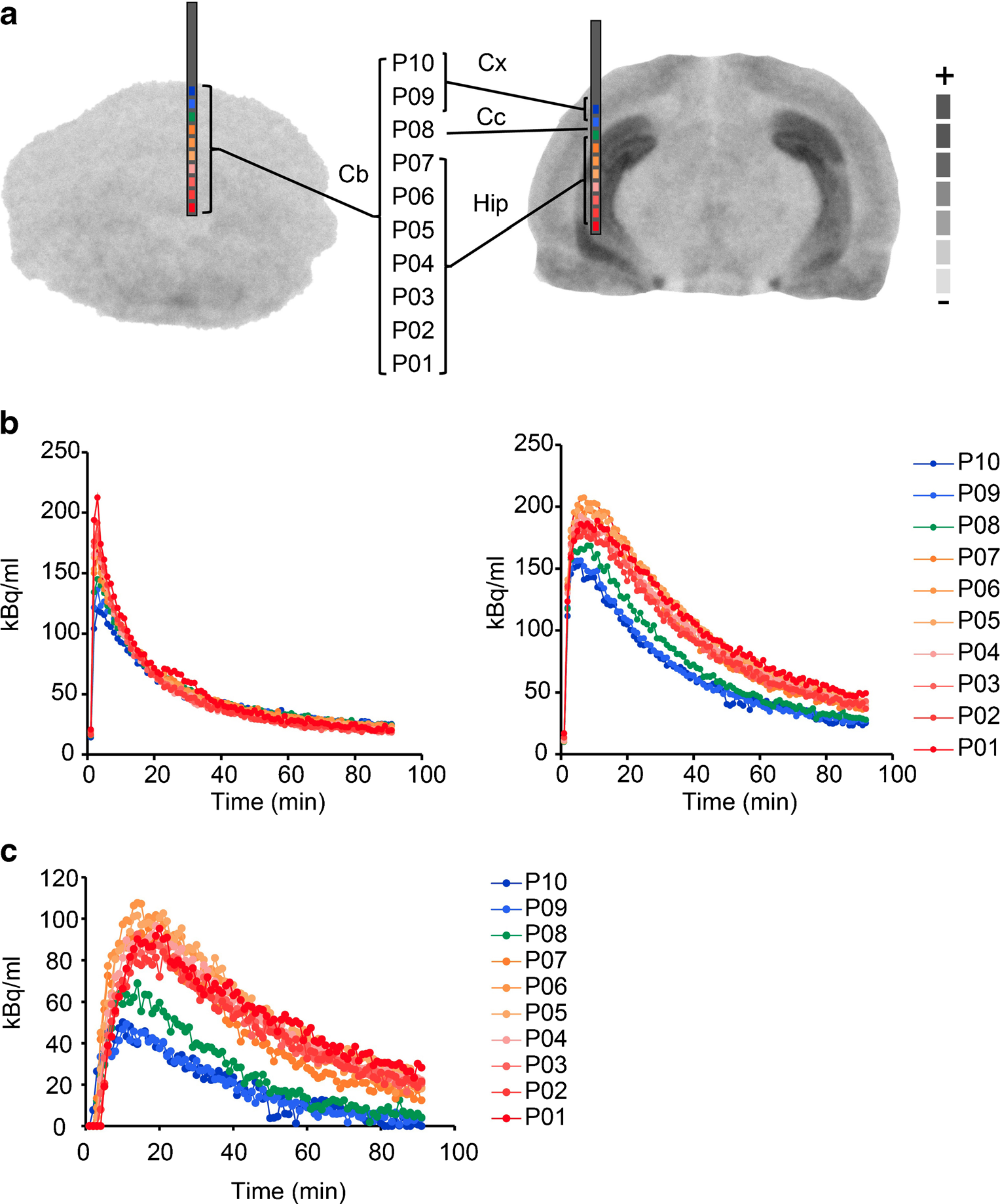 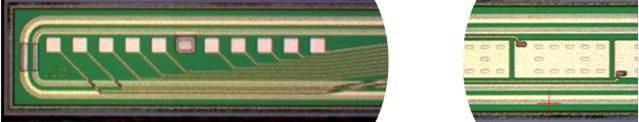 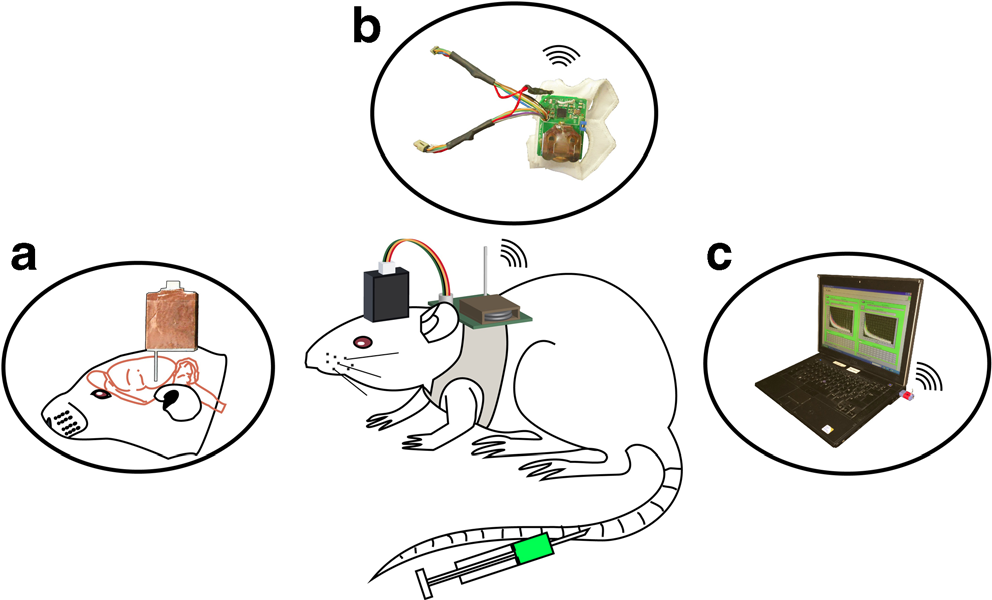 Implantation hippocampus and cerebellum
[18F]MPPF serotonin receptor
L. Balasse et al. Mol Imaging Biol 17 (2014) 163-167
L. Balasse et al. Mol. Imaging 14 (2015) 484-489
Groupe imXgam
8
Team imXgam projects
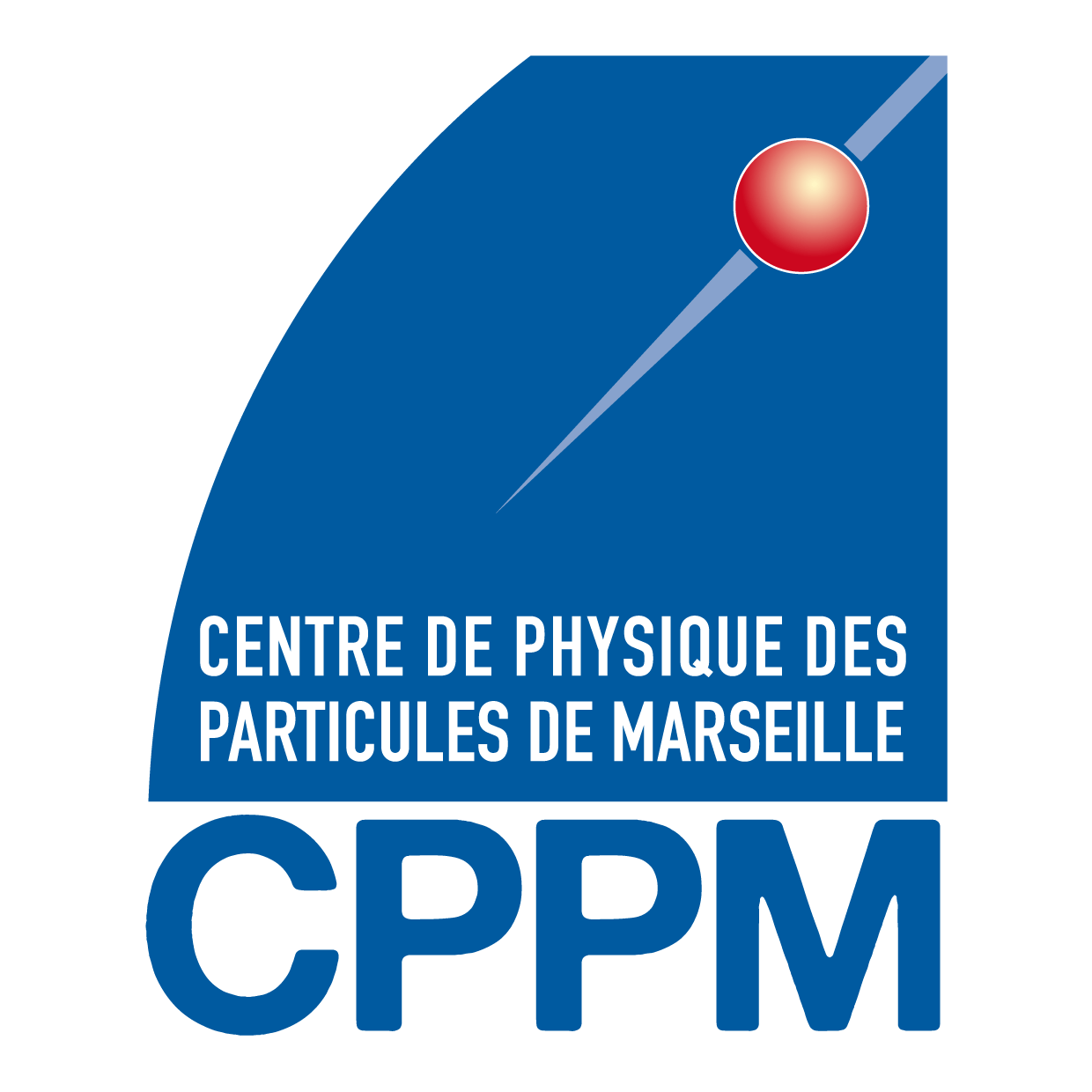 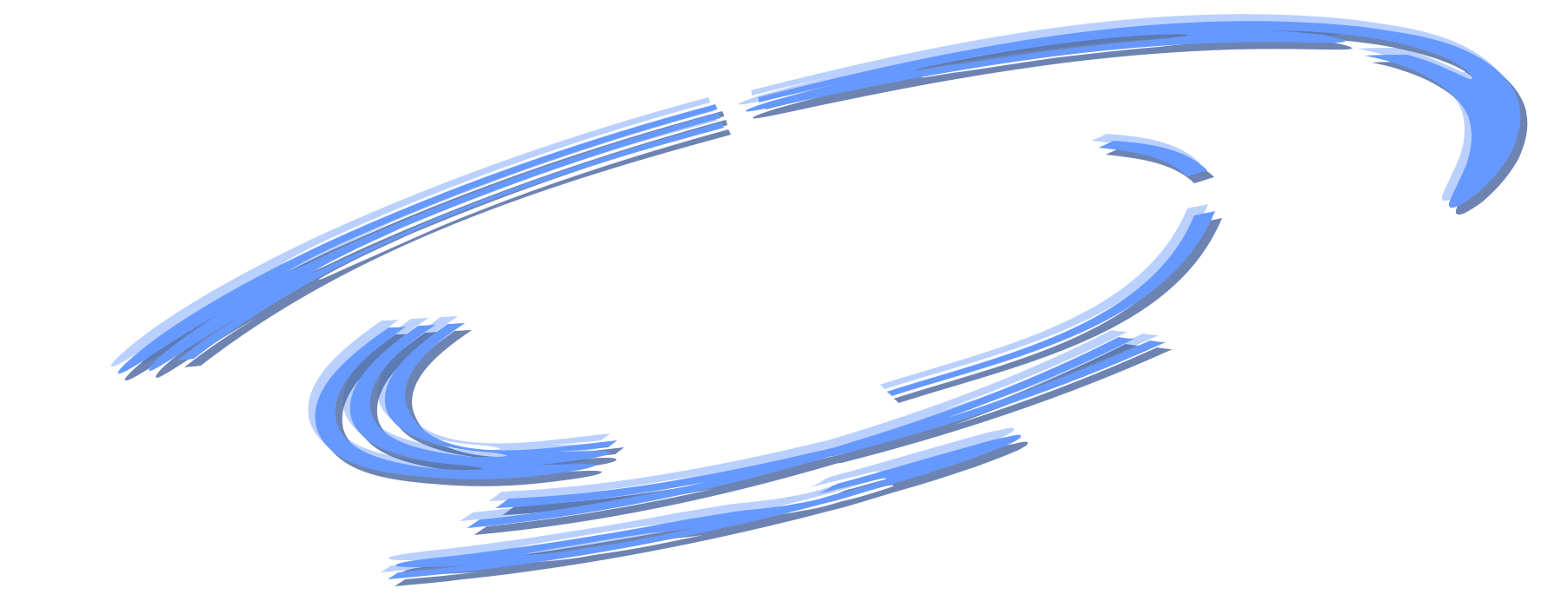 imXgam
XPIX
2013: Livraison détecteurs D4-6 (XPAD3.2/Si)
2015: Premières images de D7 (XPAD3.2/CdTe) sur la  ligne D2AM à l’ESRF
C. Buton et al. NIM A 758 (2014) 44-56
F. Cassol et al. JINST 10 (2015) C11010
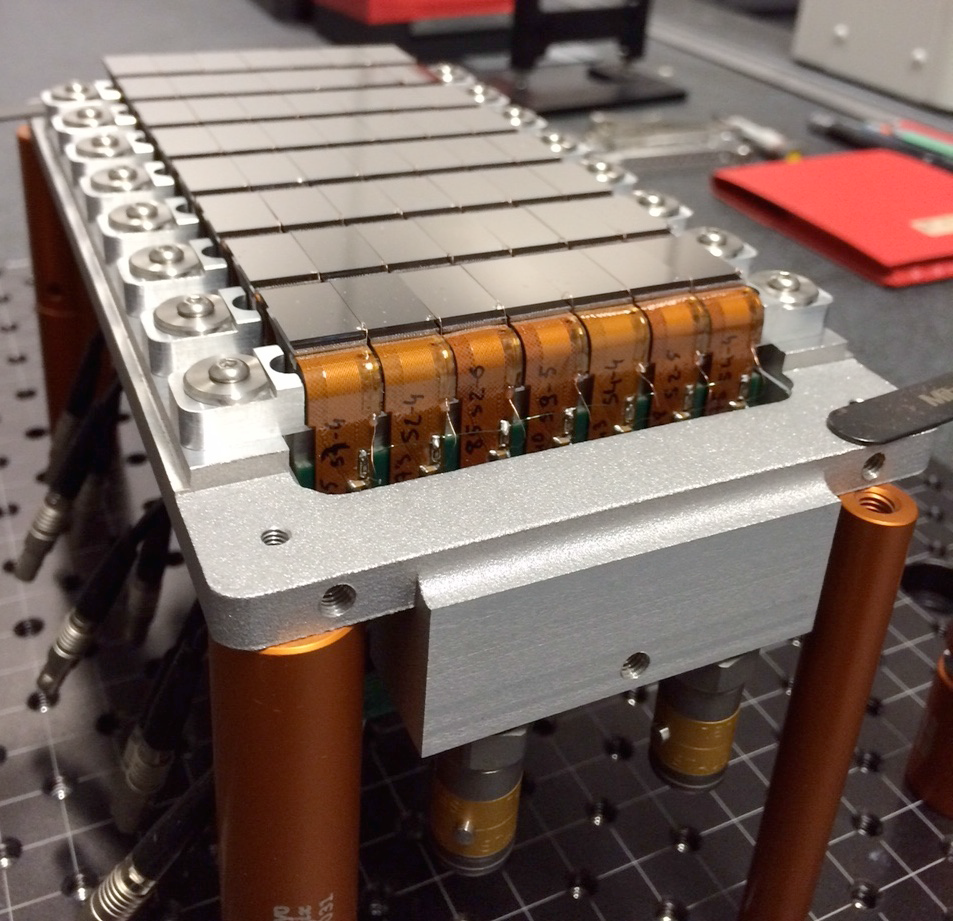 PIXSCAN
2015: Comparaison de l’imagerieau K-edge avec du Si et du CdTe
F. Cassol et al. PMB  60 (2015) 5497-5511
F. Cassol et al. iWoRiD 2015, Jun 28-Jul 2, DESY, Hamburg, oral presentation


ClearPET/XPAD
2015: Premières images hybrides TEP/CT simultanées
M. Hamonet et al. Proc. IEEE NSS/MIC 2015, oral presentationbest student paper session
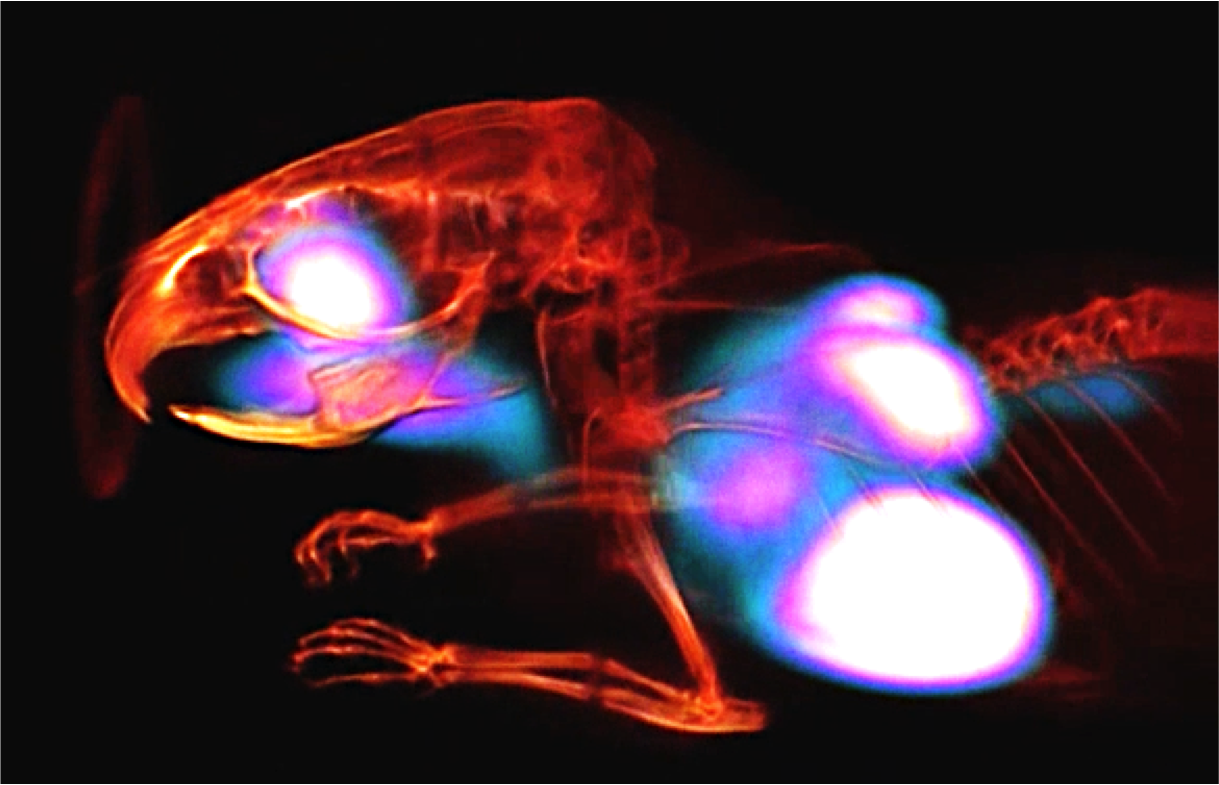 Equipe imXgam
9
X-ray CT : soon from black and white to colour, thanks to hybrid pixels
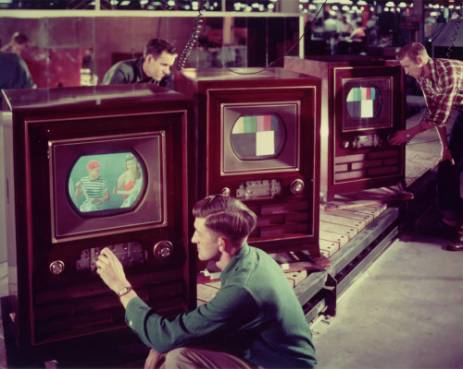 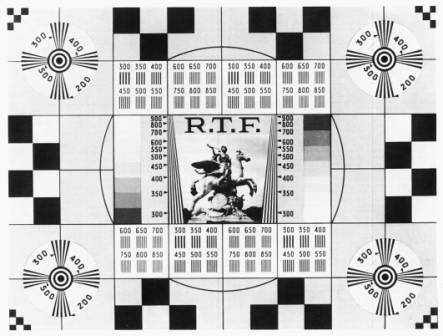 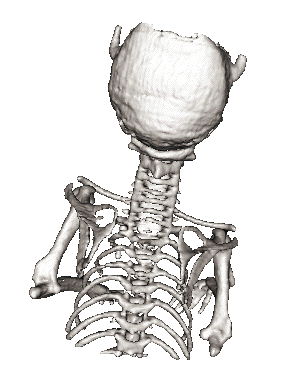 Team imXgam
10
X-ray spectral-CT based on the detector XPAD3
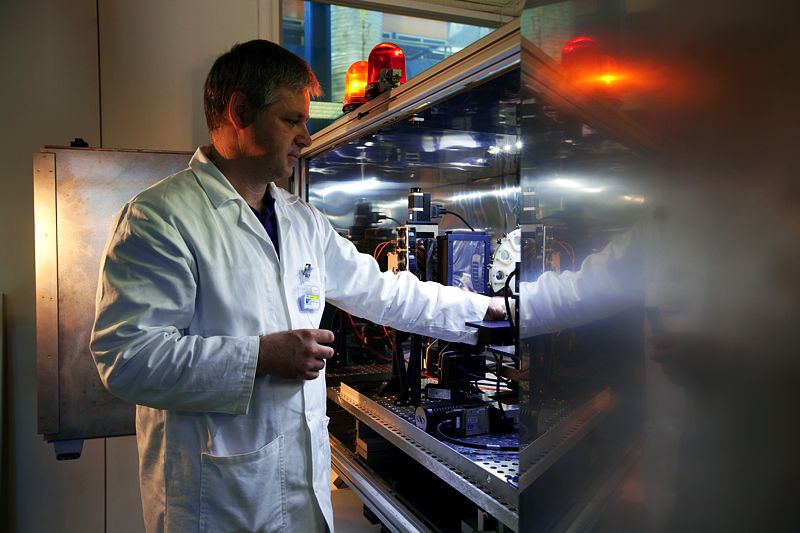 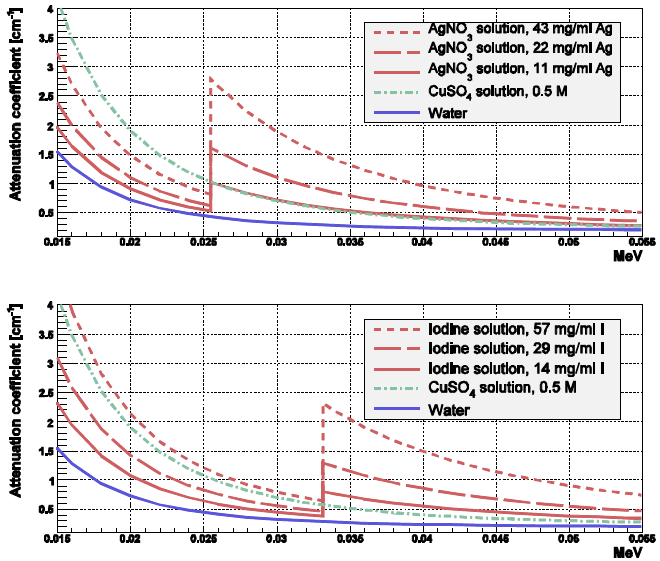 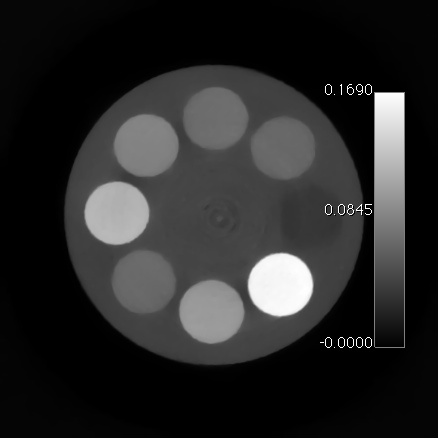 I
CuSO4
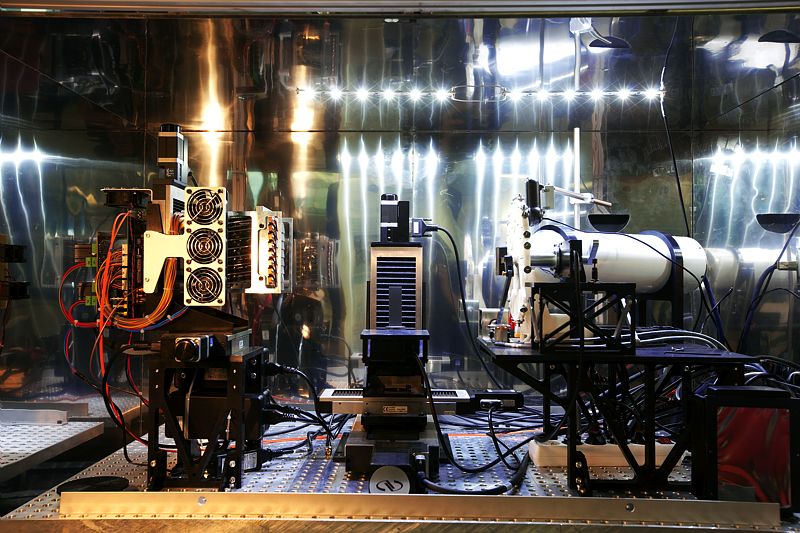 H2O
AgNO3
Team imXgam
11
X-ray spectral-CT based on the detector XPAD3
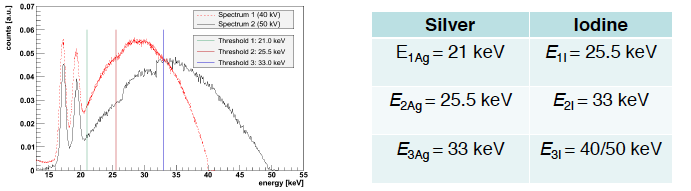 Standard CT
K-edge imaging of iodine and silver
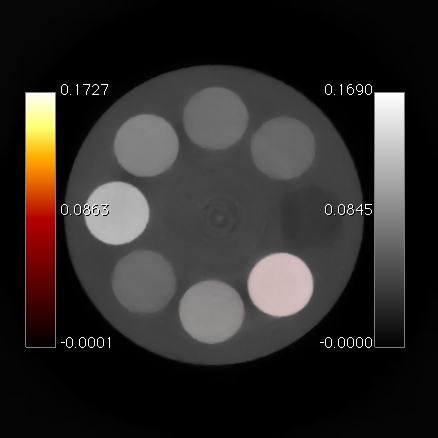 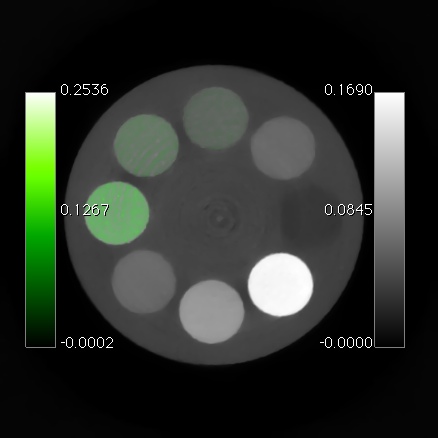 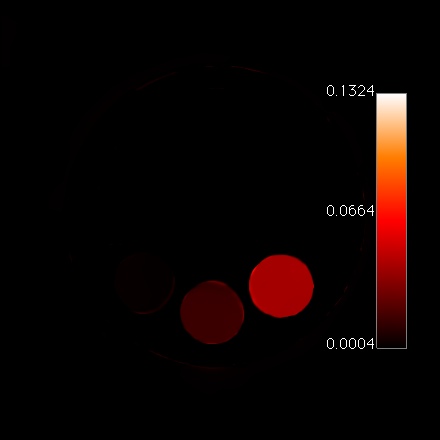 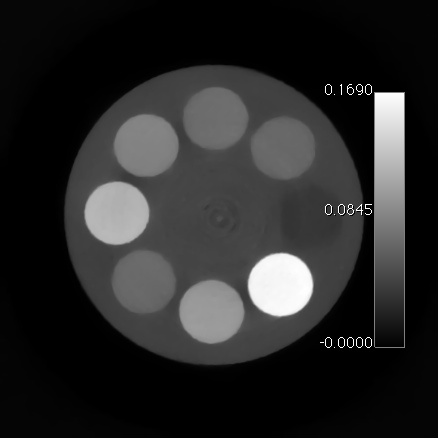 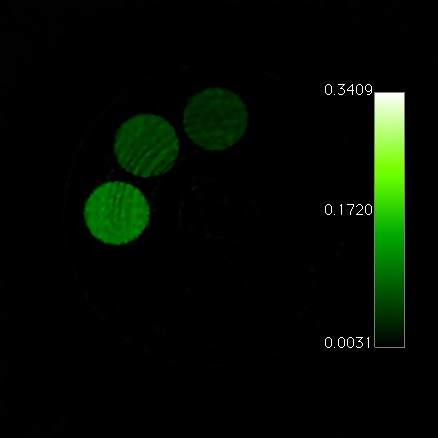 I
CuSO4
H2O
AgNO3
(E2Ag–E3Ag) – (E1Ag-E2Ag)
(E2I–E3I) – (E1I-E2I)
Team imXgam
12
X-ray spectral-CT based on the detector XPAD3
Standard CT
K-edge imaging of iodine and silver
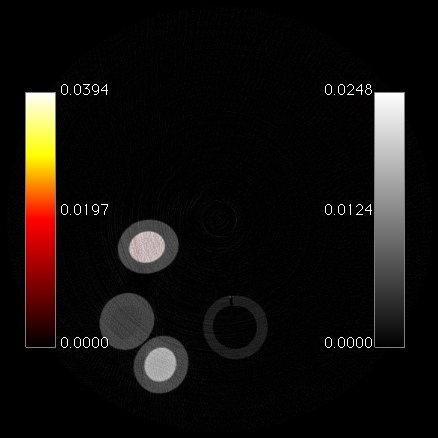 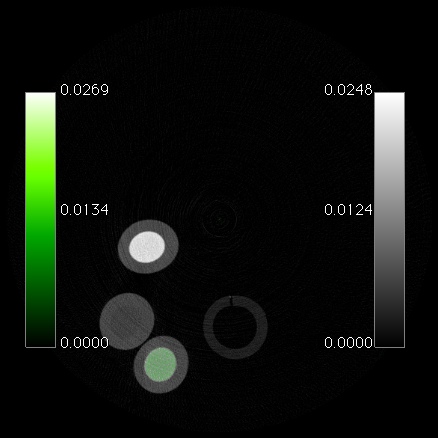 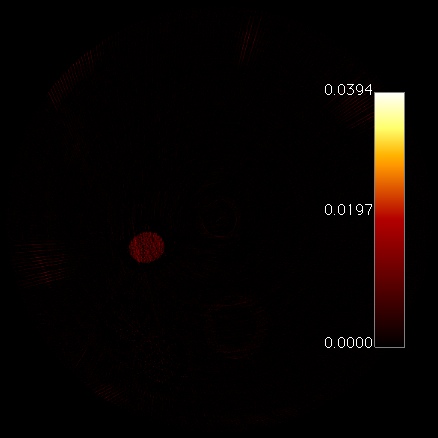 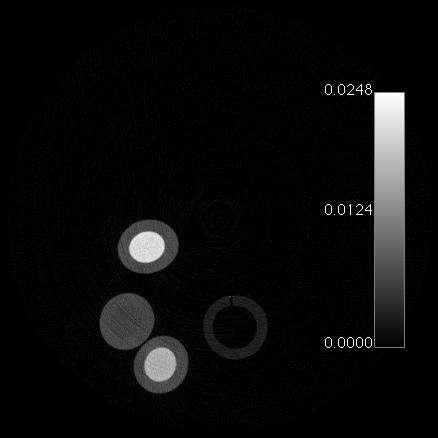 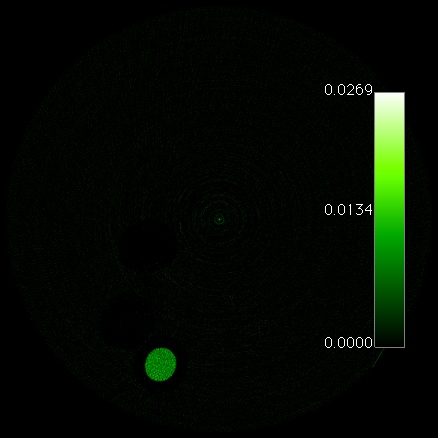 AgNO3
(E2I–E3I) – (E1I-E2I)
(E2Ag–E3Ag) – (E1Ag-E2Ag)
CuSO4
I
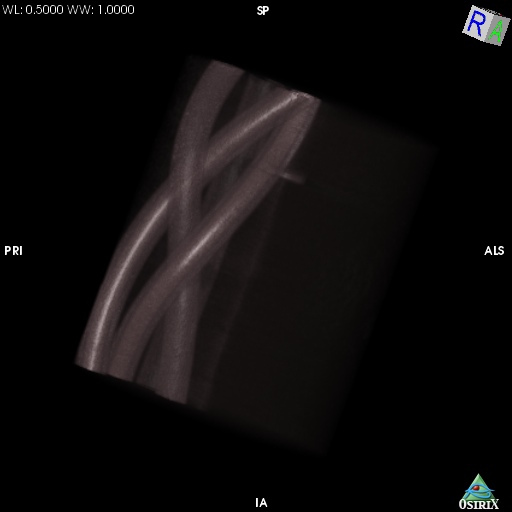 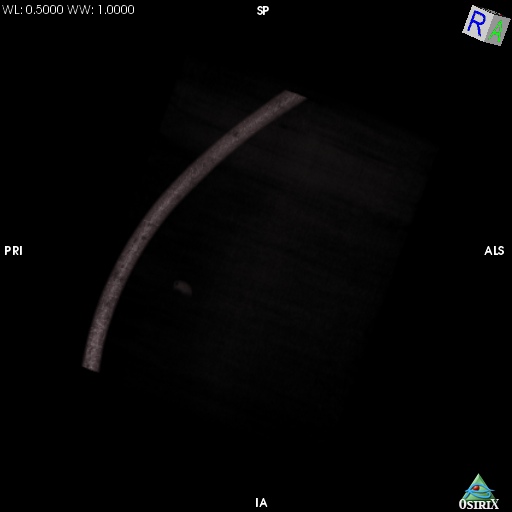 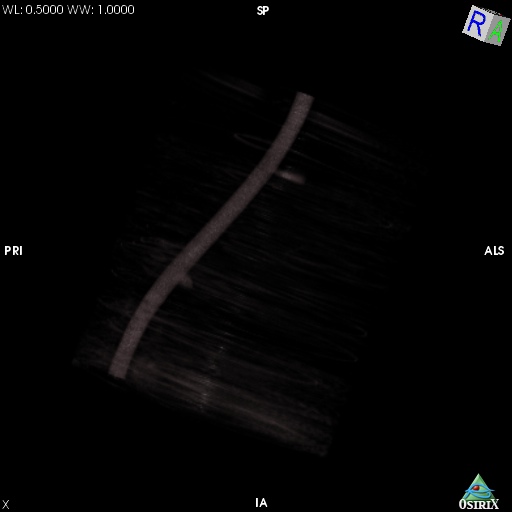 AgNO3
I
Team imXgam
13
X-ray spectral CT using XPAD3
Standard abosprtion CT
Iodine K-edge imaging
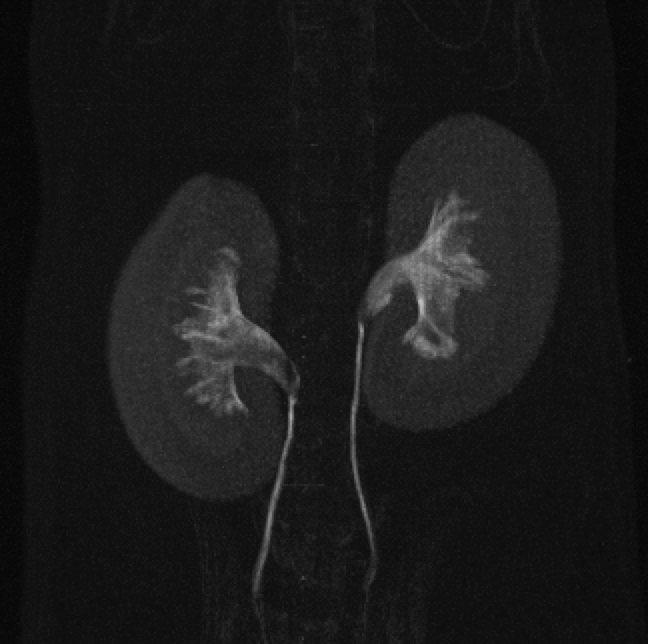 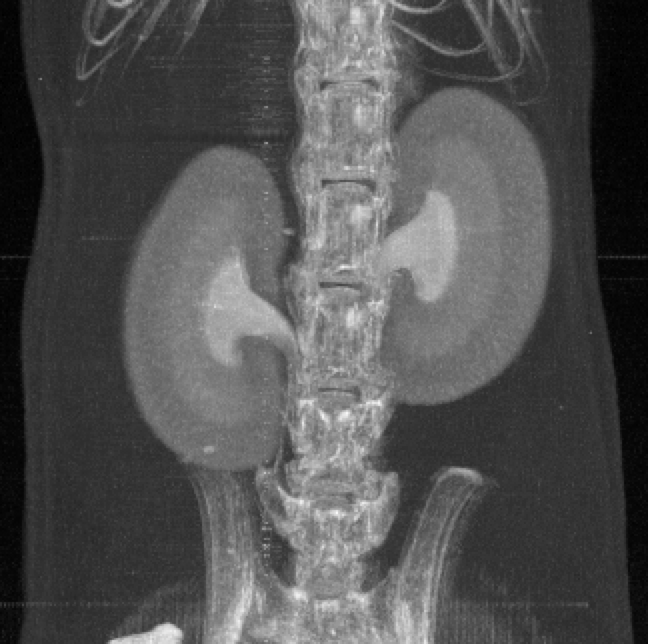 Maxixmum intensity projection
Maxixmum intensity projection
200 µL injection of iomeron
Molybden anode X-ray tube
50 kVp, 30 W
100 µm Cu filtering
5 s/images
360 projections
Groupe imXgam
14
Team imXgam projects
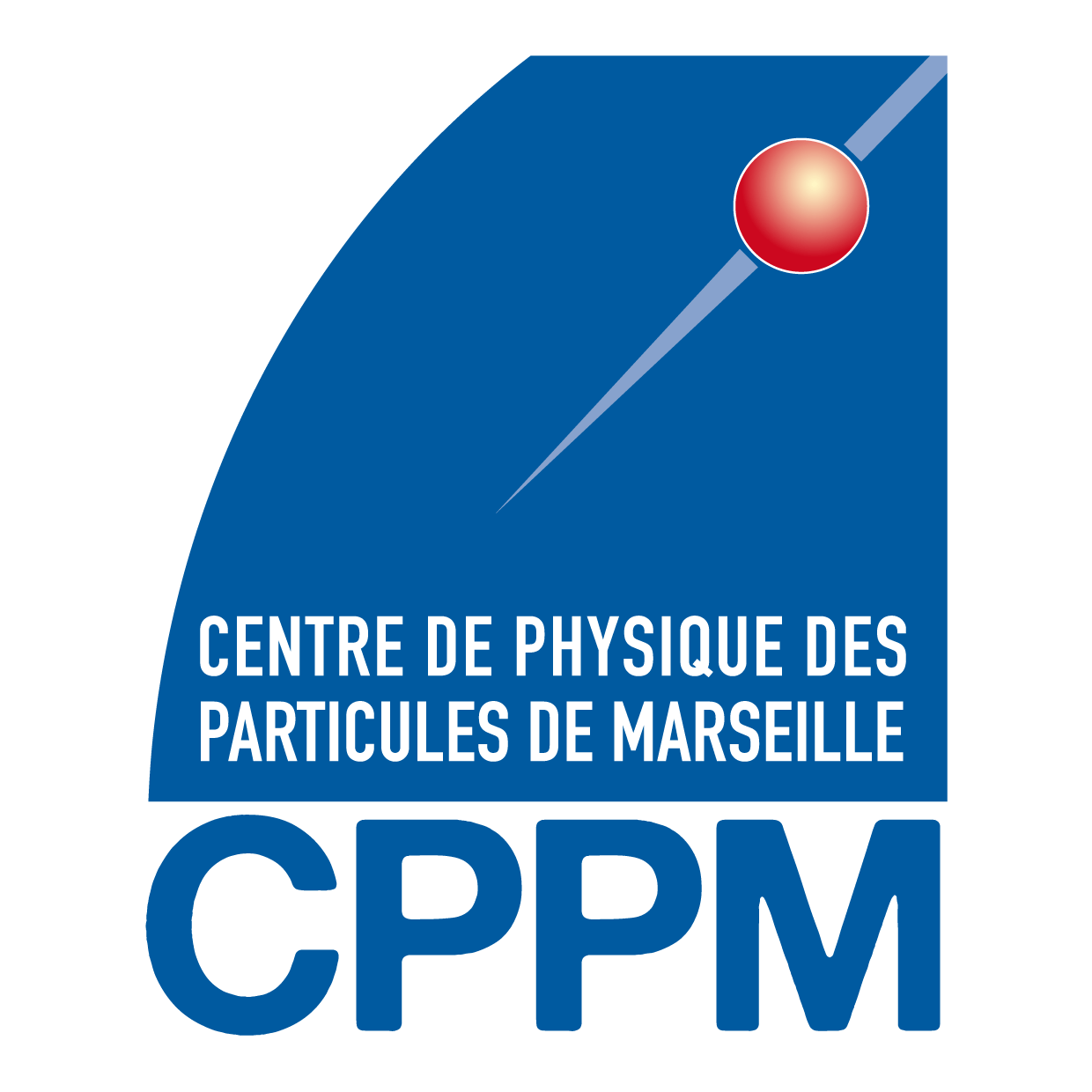 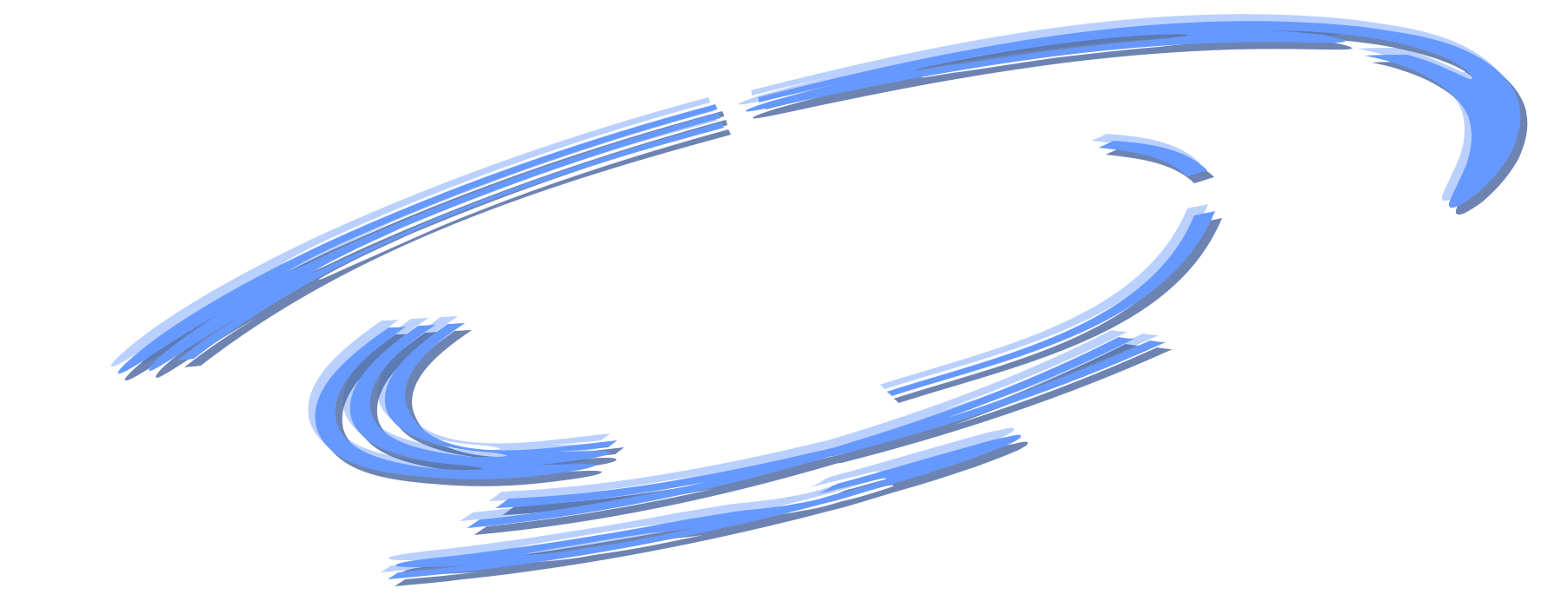 imXgam
Infrastructure
Construction of the spectral micro-CT spectral prototype PIXSCAN-FLI→ Post-doc: Mathieu Dupont (FLI, 2014-2016)





Construction of the rotating test benchtomXgam for experimentation in tomography
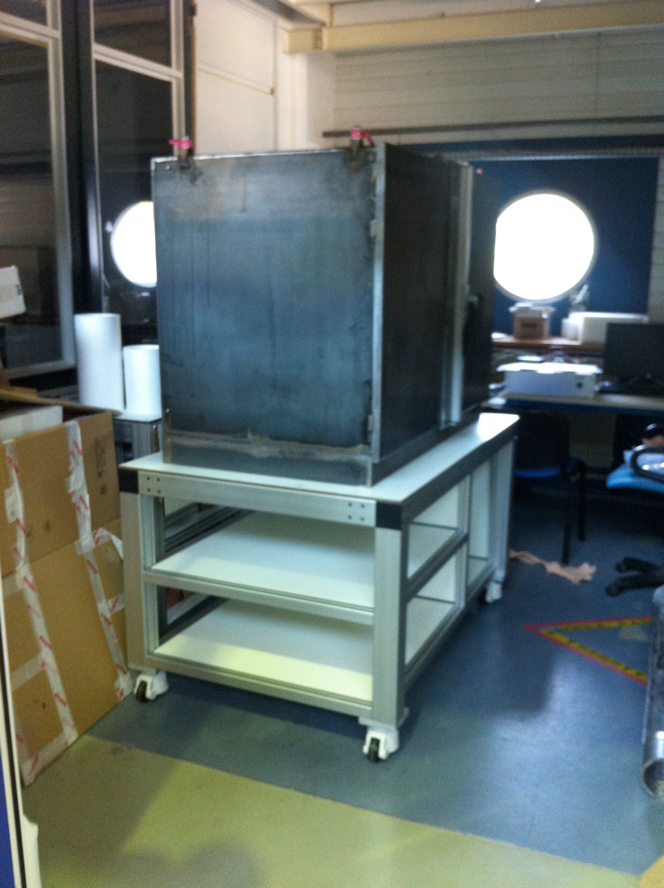 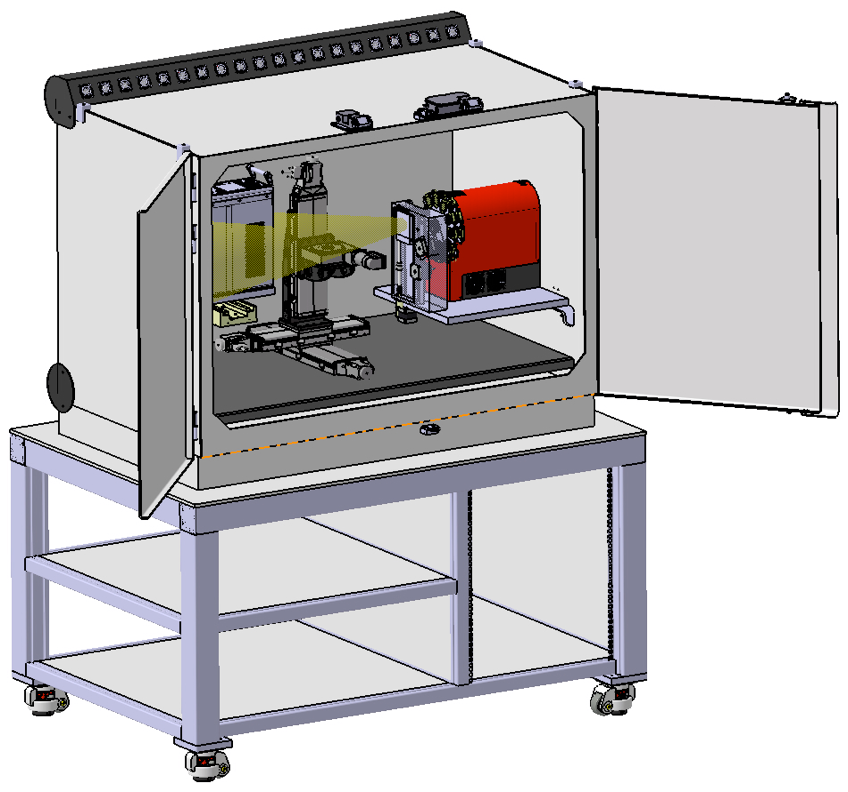 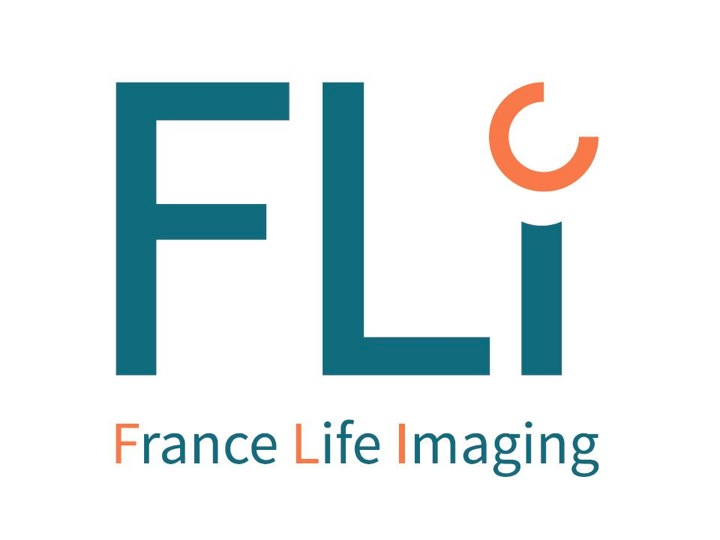 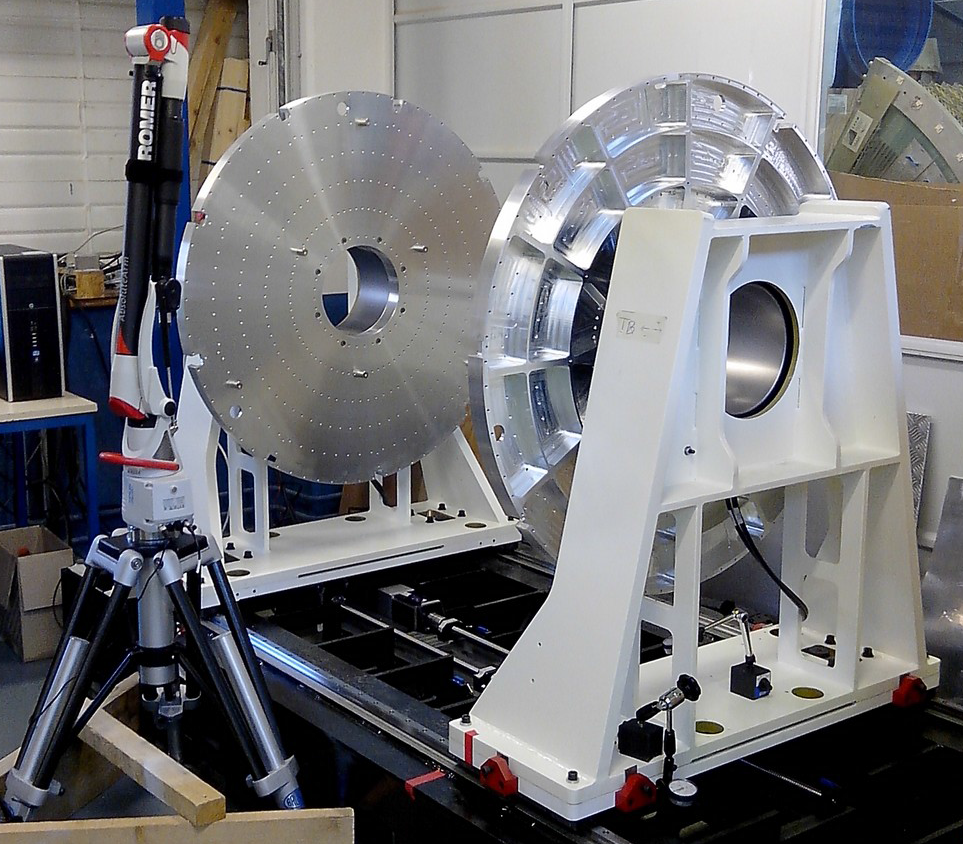 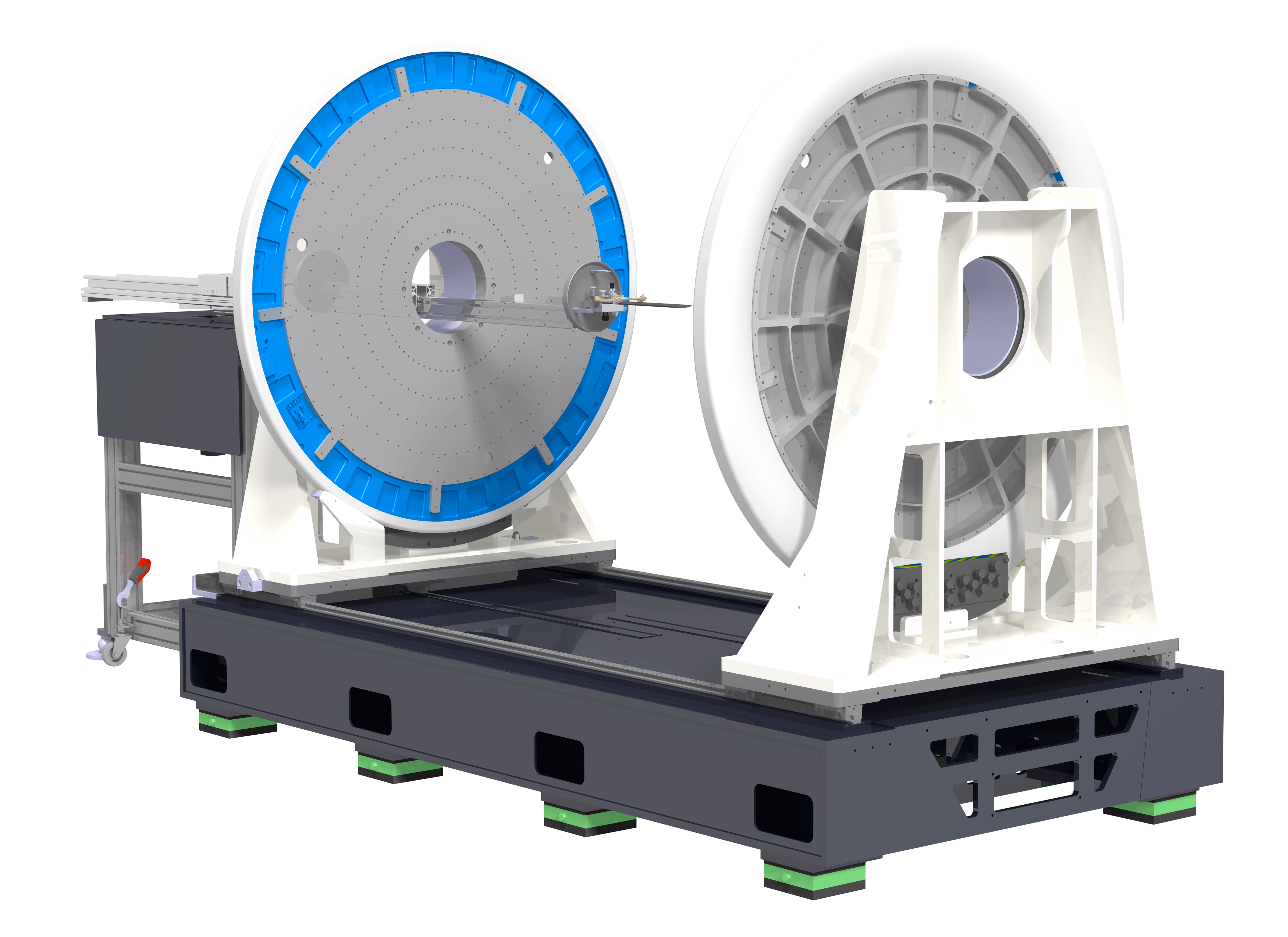 Team imXgam
15
Team imXgam projects
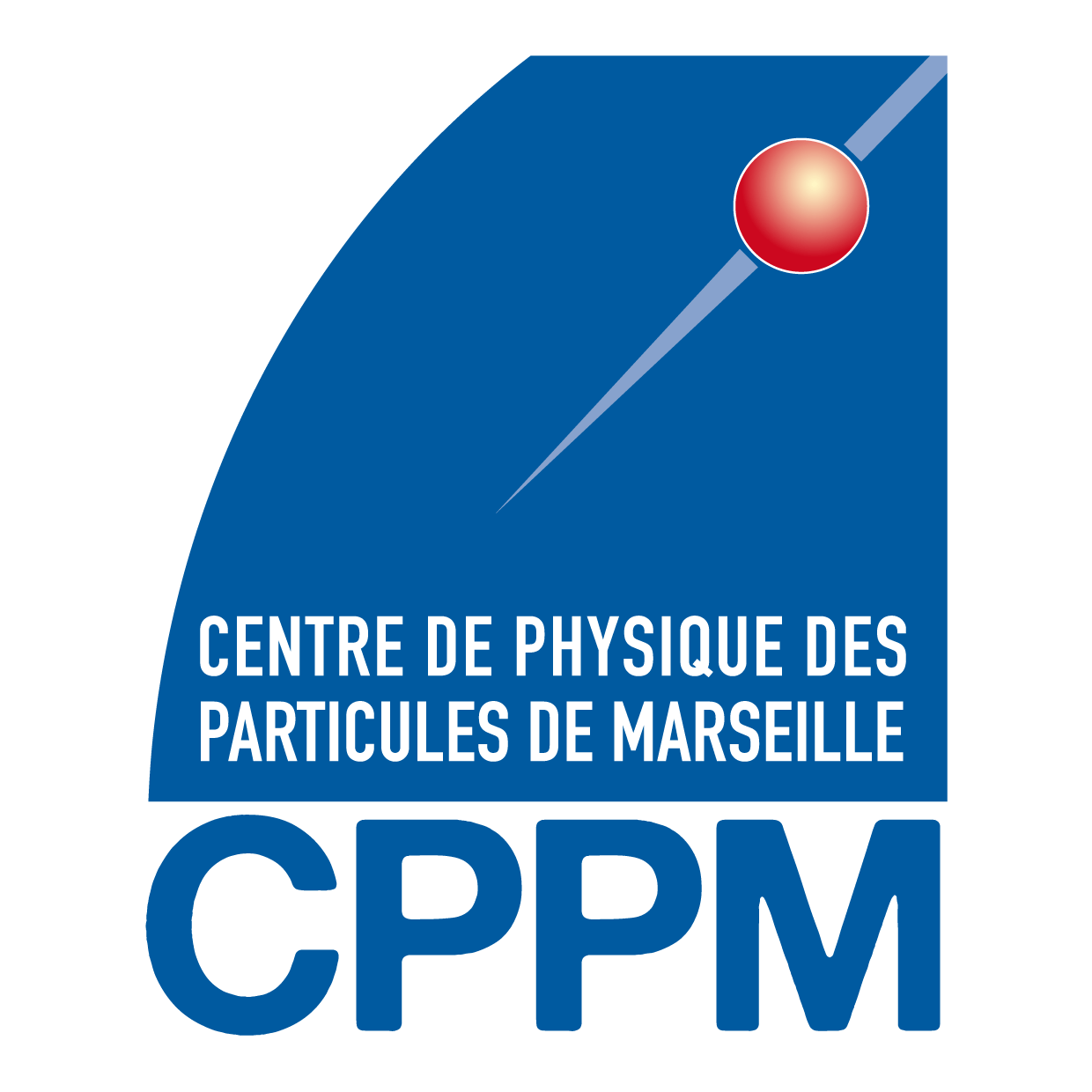 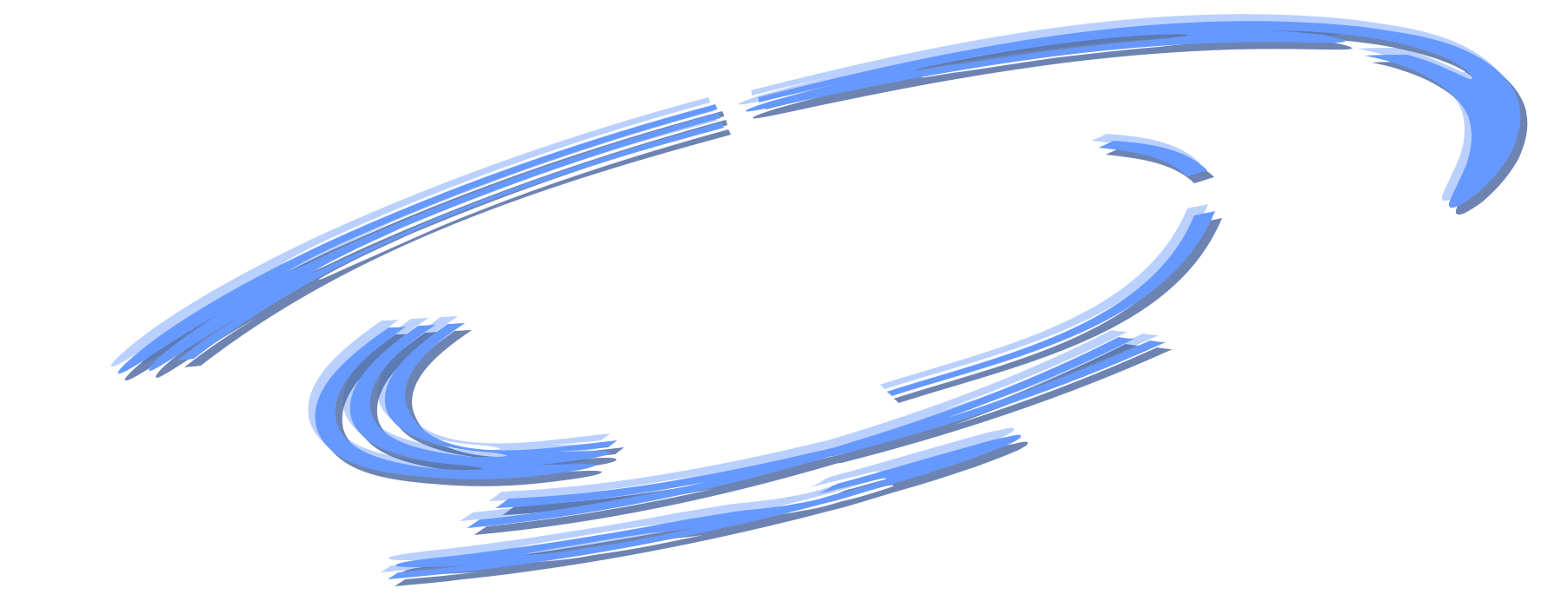 imXgam
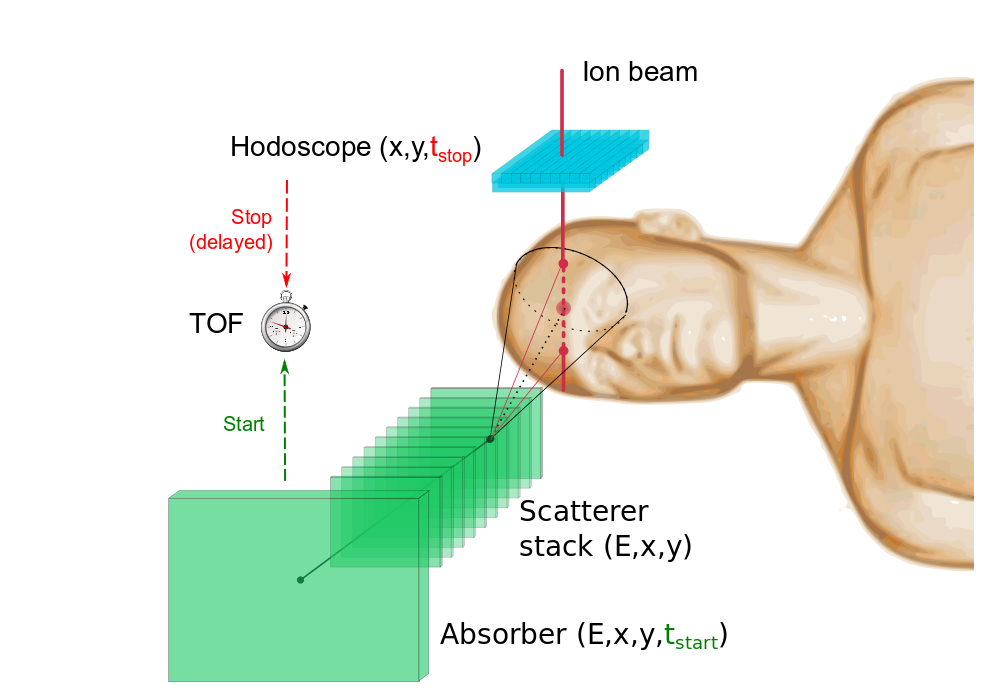 ENVISION/ENTERVISION/ClaRyS






2015: Programmation du Low Level Interface des cartes µTCA AMC40
M. Rodo Bordera, mémoire de stage de fin d’étude d’ingénieur Mines St-Etienne
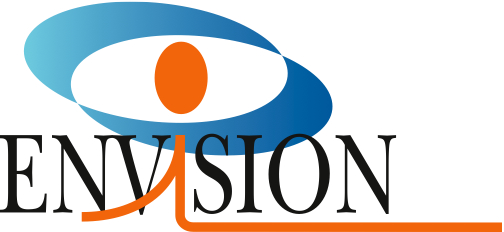 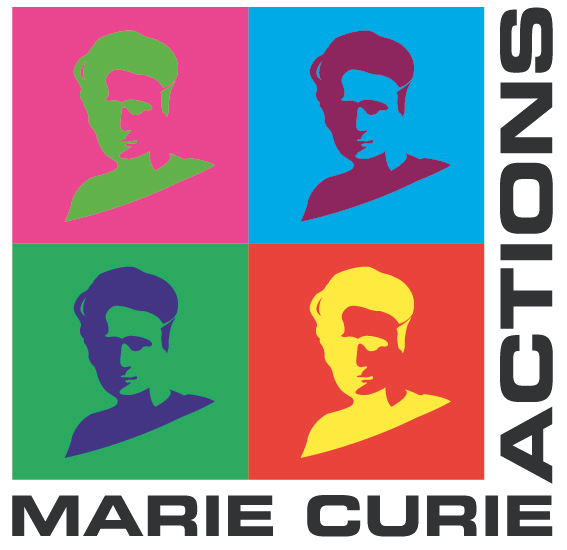 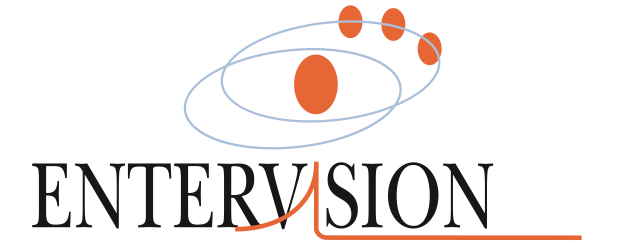 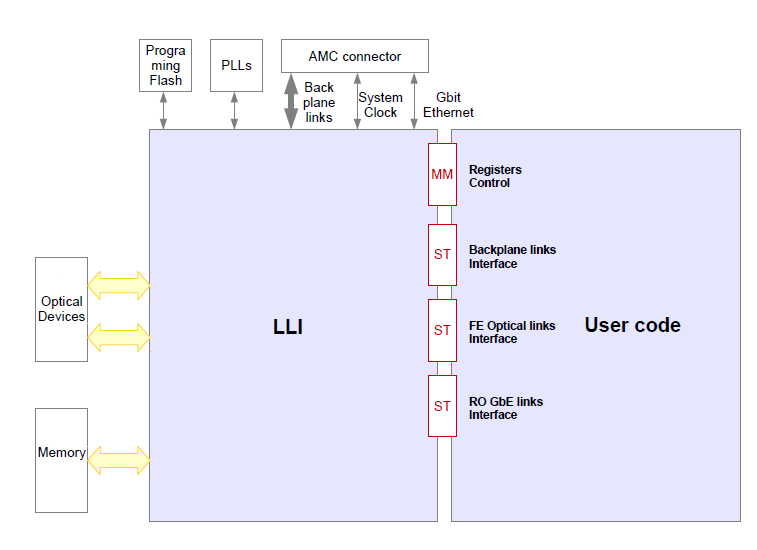 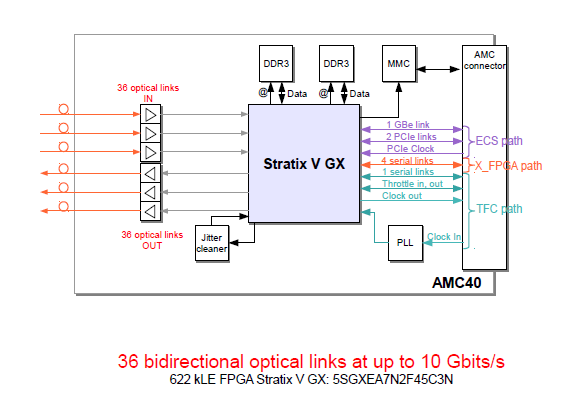 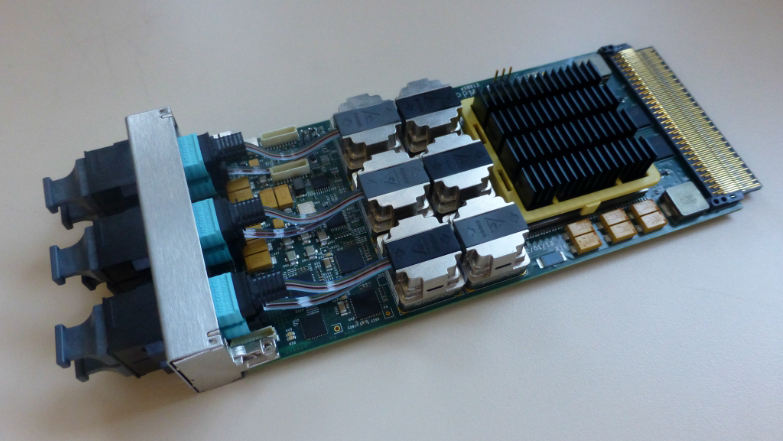 Equipe imXgam
16
Team imXgam projects
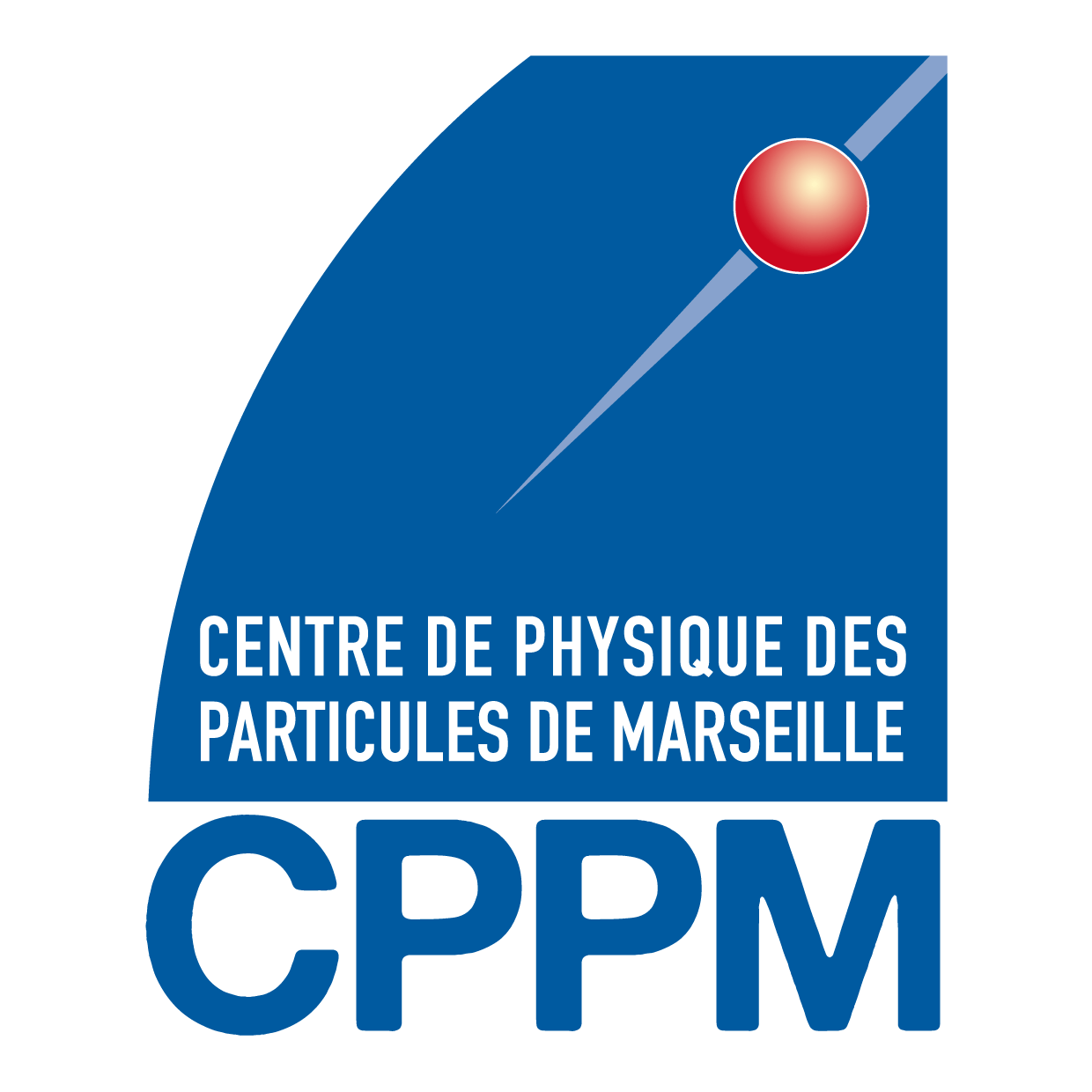 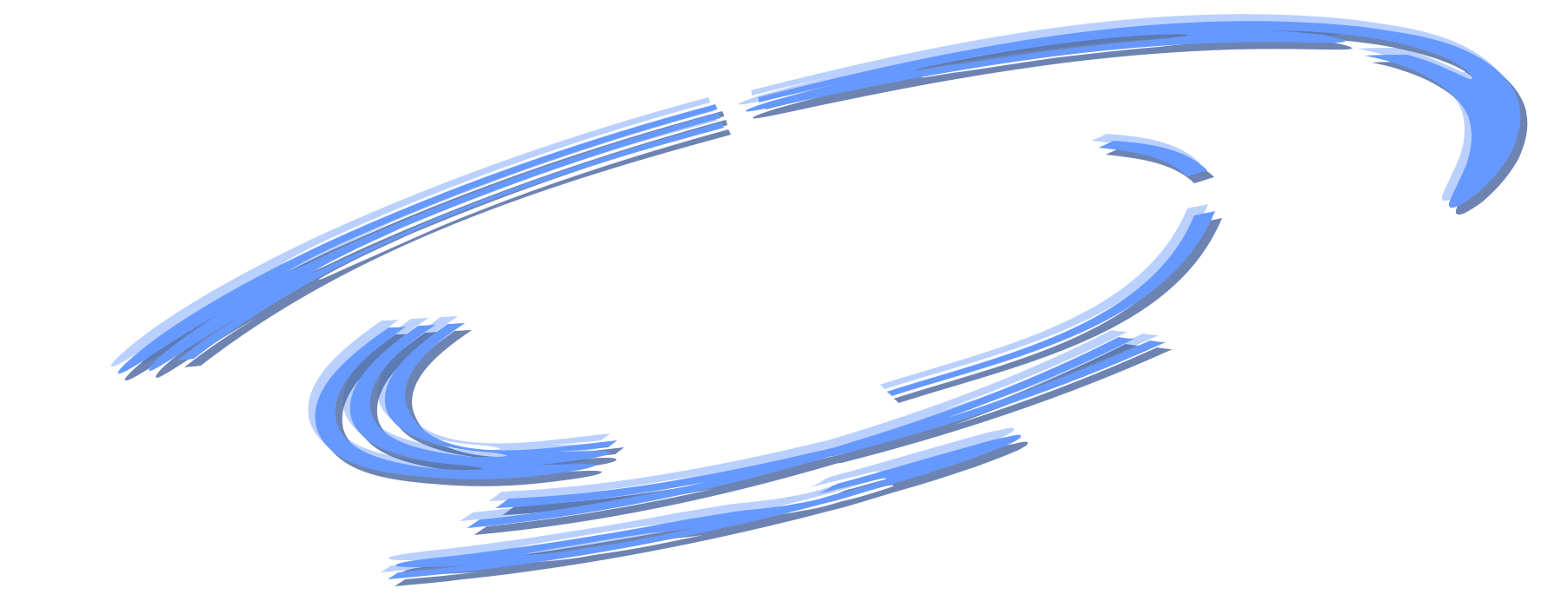 imXgam
R&D imaging
Spectral CT
K-edge imaging of Gd and Au with the camera ChiPSpeCT (XPAD3.2/CdTe) → Thesis: Loriane Portal (BDO CNRS/Region, 2014-2017)
Image reconstruction of sparse data→ Thesis: Souhil Tairi (BDO CNRS/Region, 2015-2018)
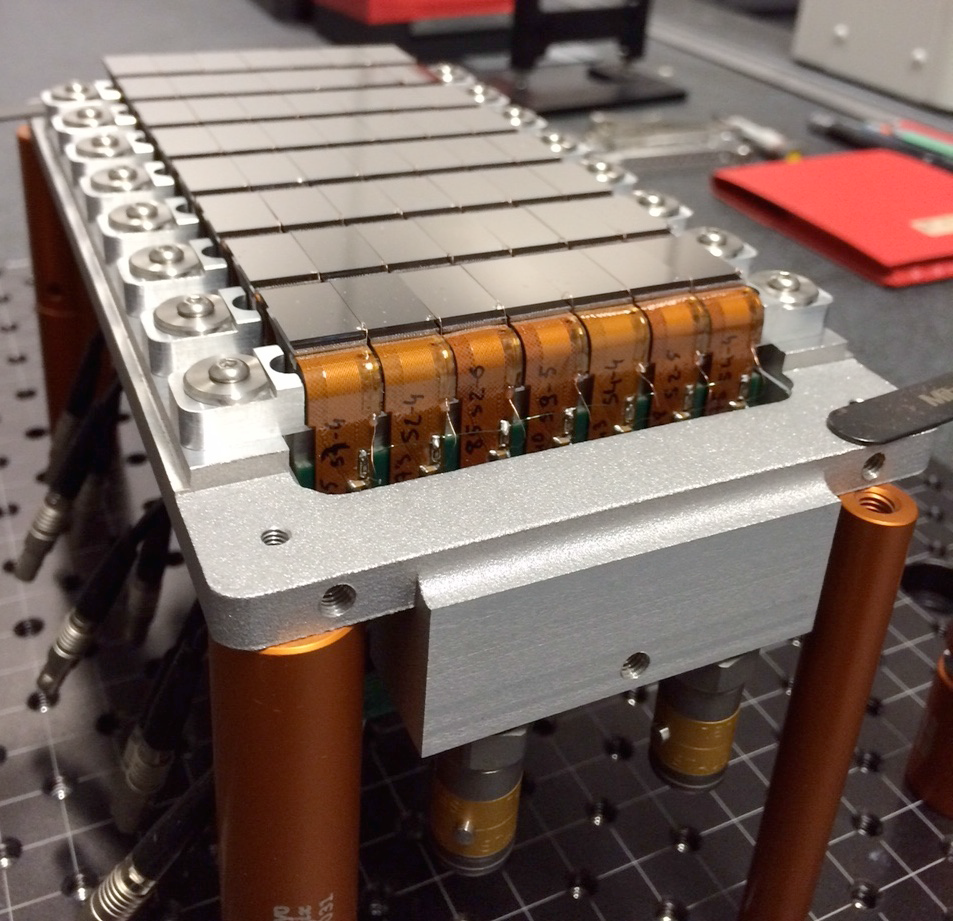 R&D instrumentation
Hybrid pixels
Development of a double-threshold circuit (2-8 keV) for the disgnostic of toroidal and ion tempeature in a tokamak (PIIM, IRFM Cadarache, CPPM)→ Post-doc: Amr Habib (Amidex DEmON, 2015-2017)
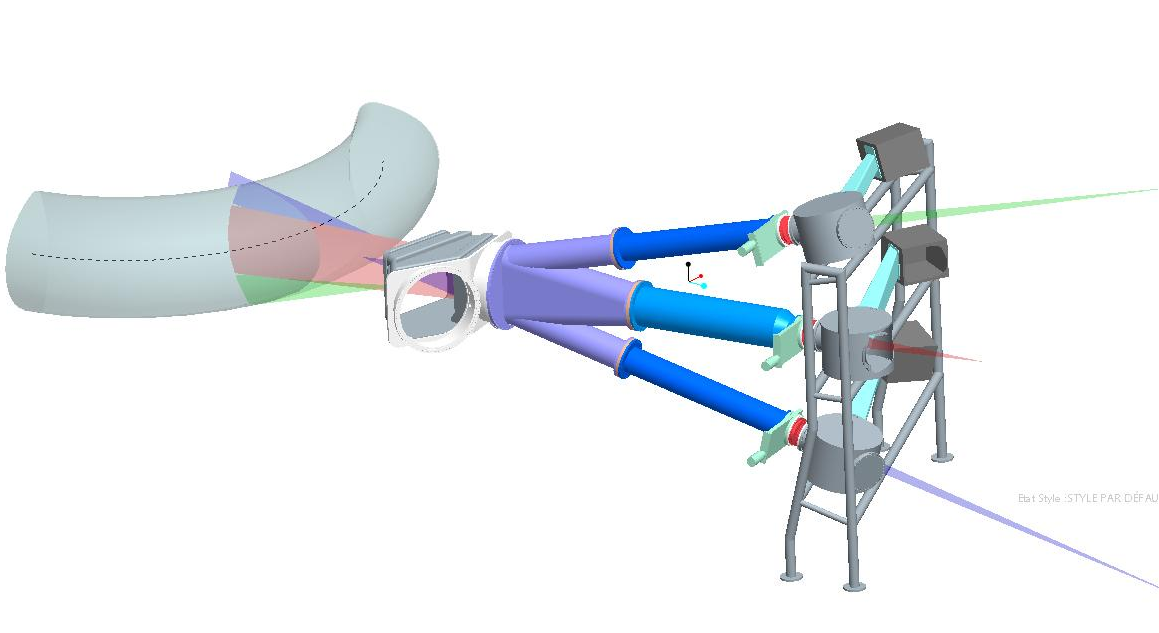 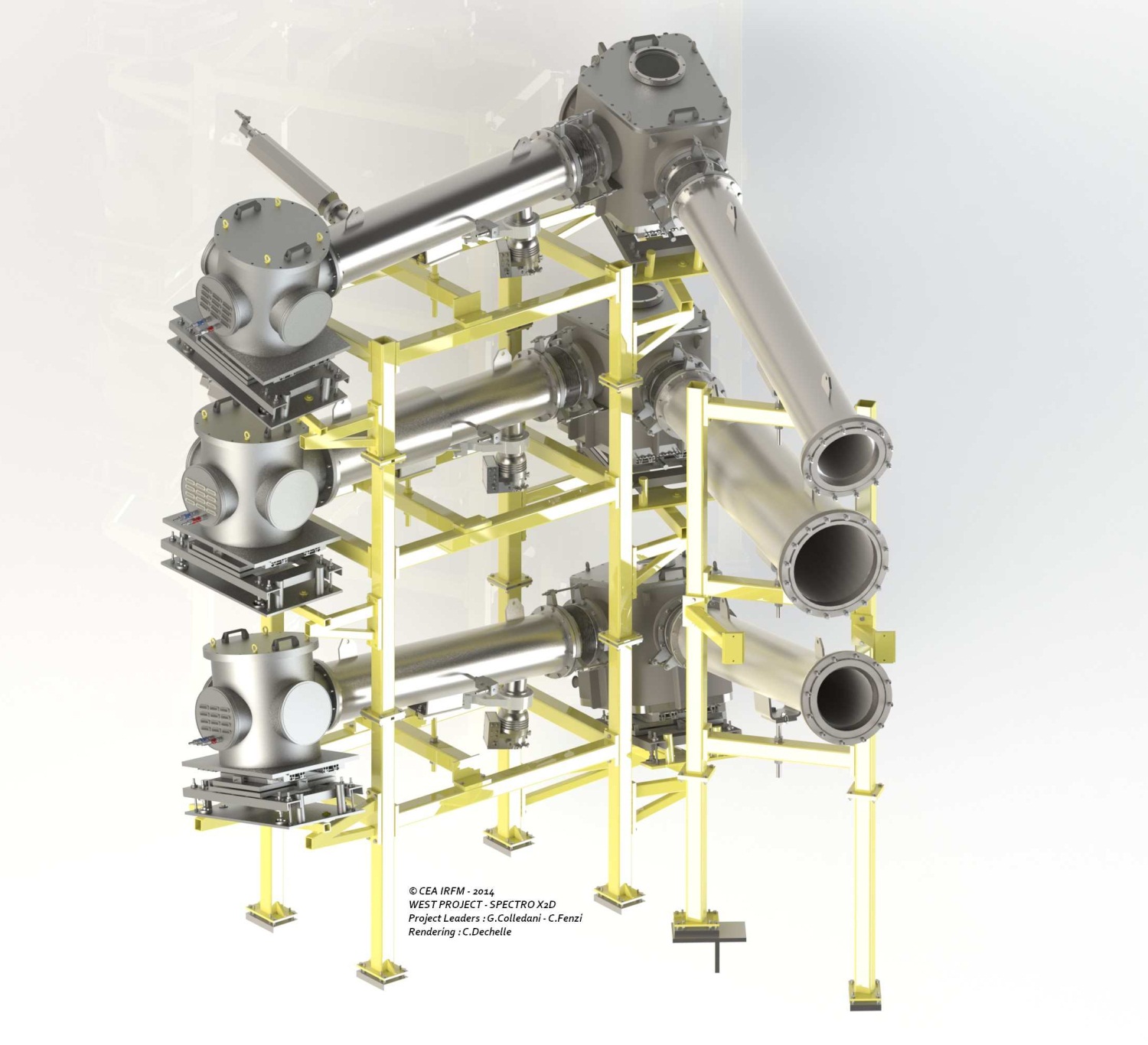 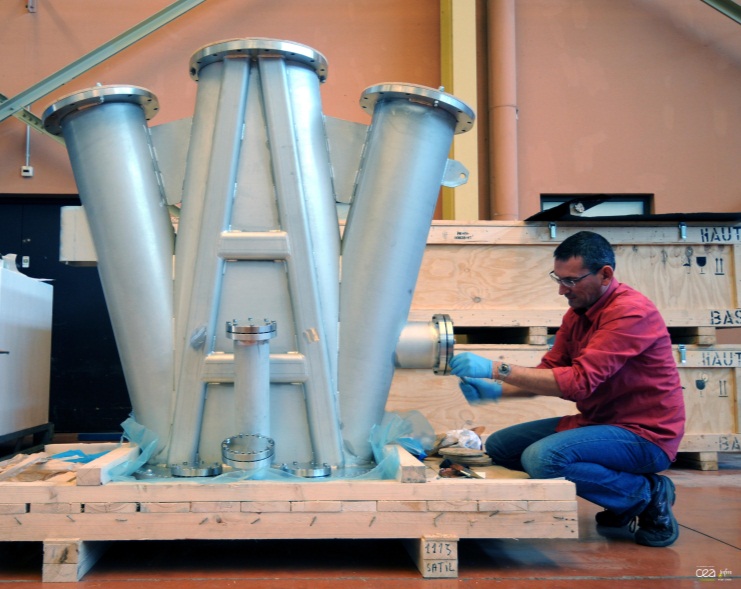 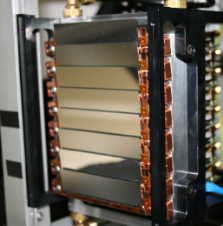 Team imXgam
17
Team imXgam projects
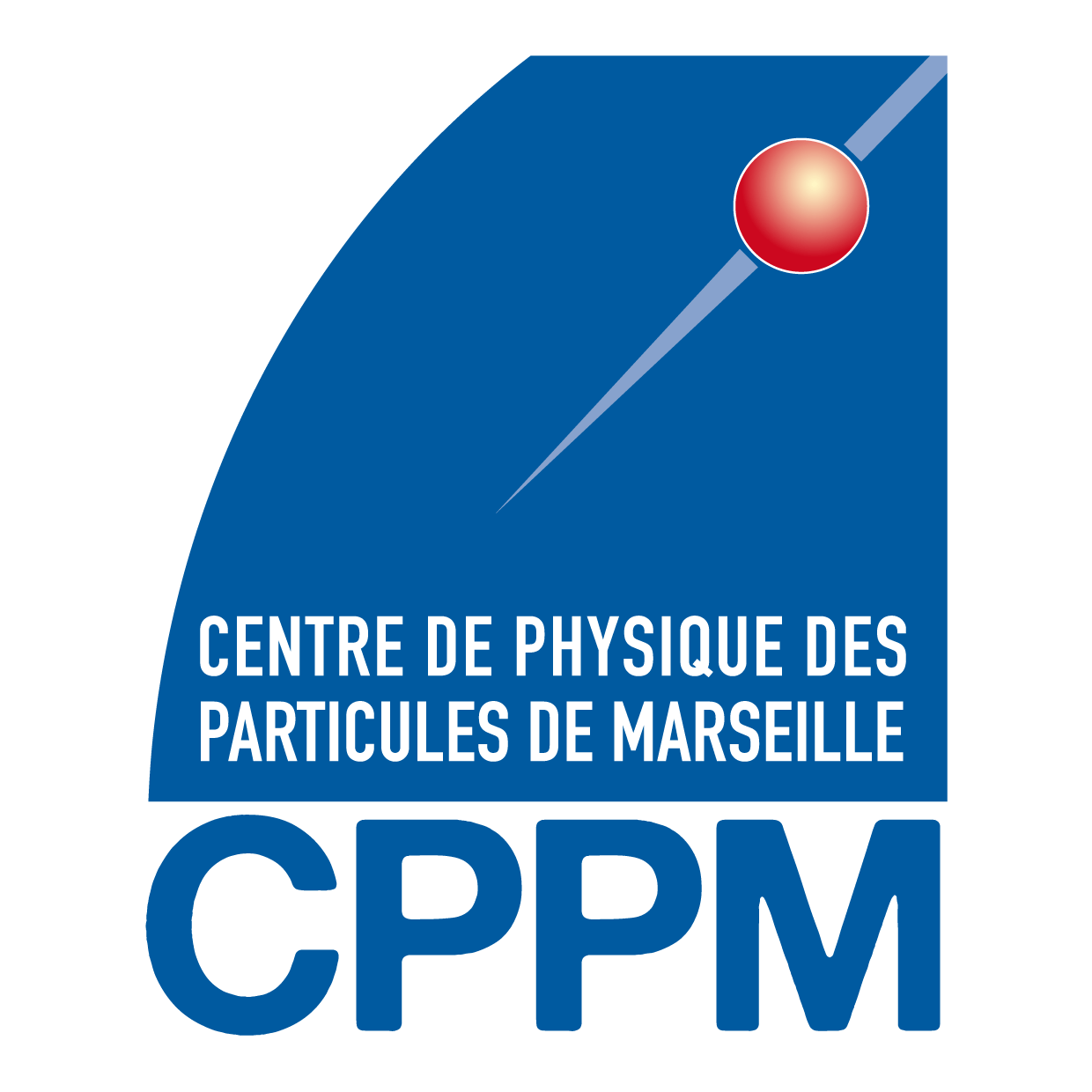 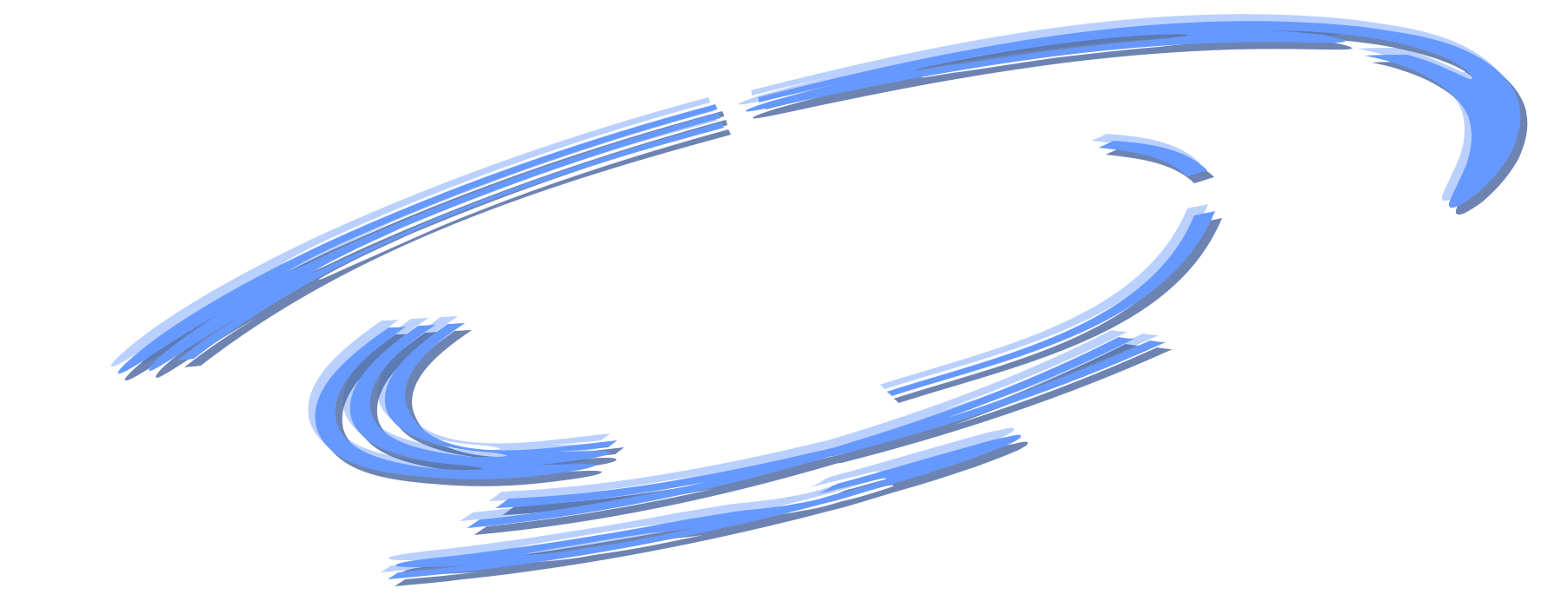 imXgam
R&D instrumentation
DAQ
Programing of the µTCA DAQ boards AMC40 for dose delivery imaging in hadrontherapy→ H2020 PHC-11 GaIn (IPNL, CPPM, Créatis: 2015?)
Development of a front-end acquisition bpour la loard for the SiPM readout with the ASIC PetitROC linked to the AMC40 boards→ ANR ANDRA TEMPORAL (DAMAVAN Imaging, UT Troyes, Weeroc, Canberra, CPPM, 2016-2020)
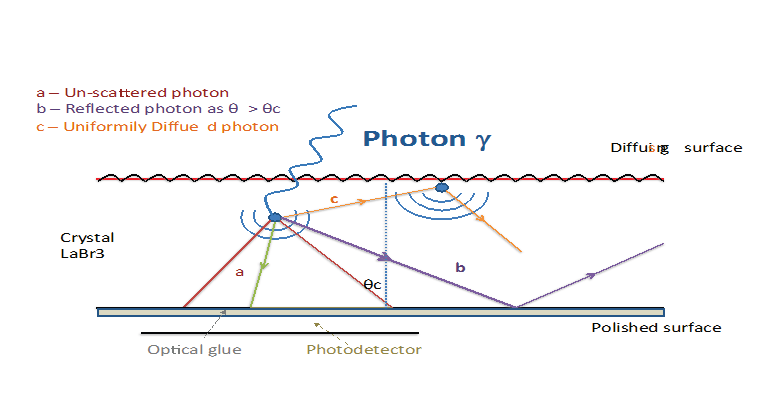 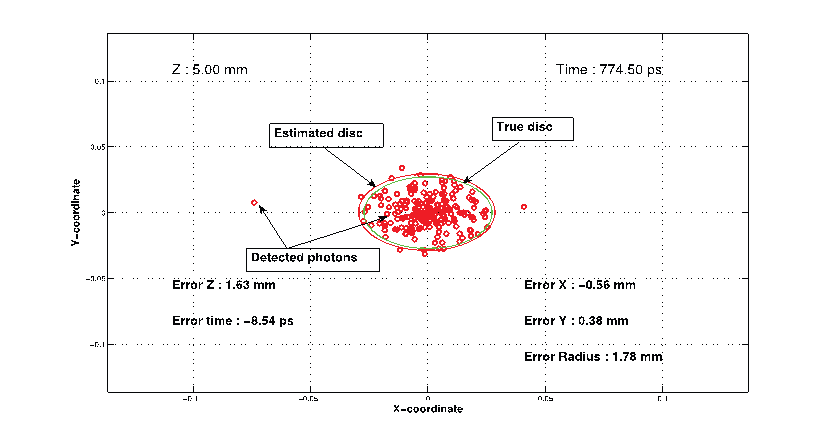 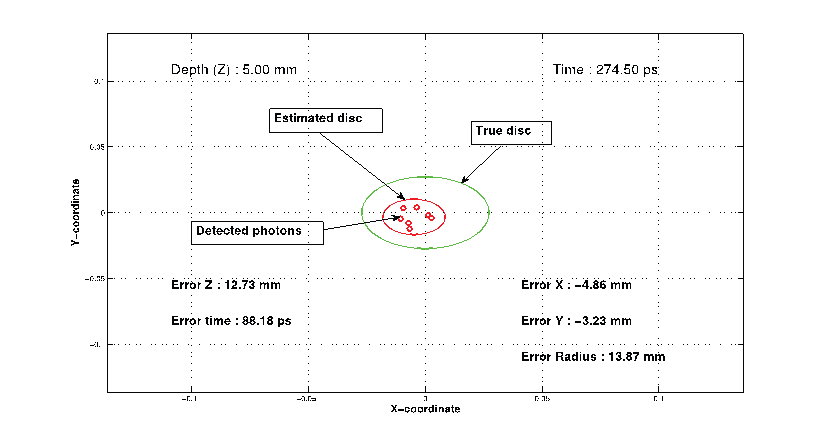 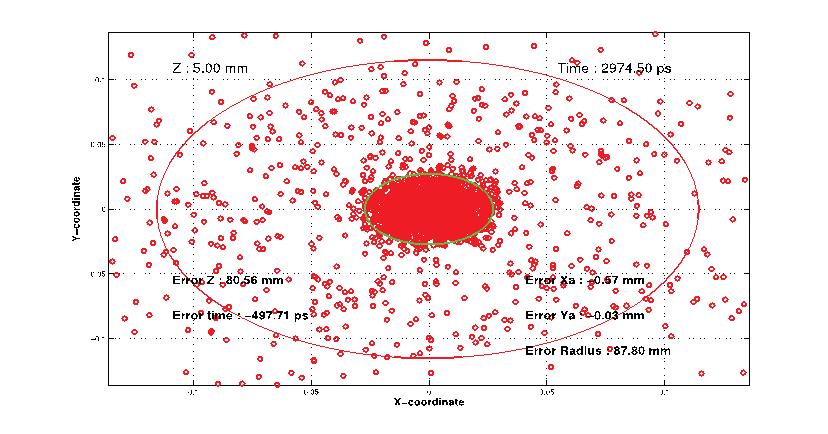 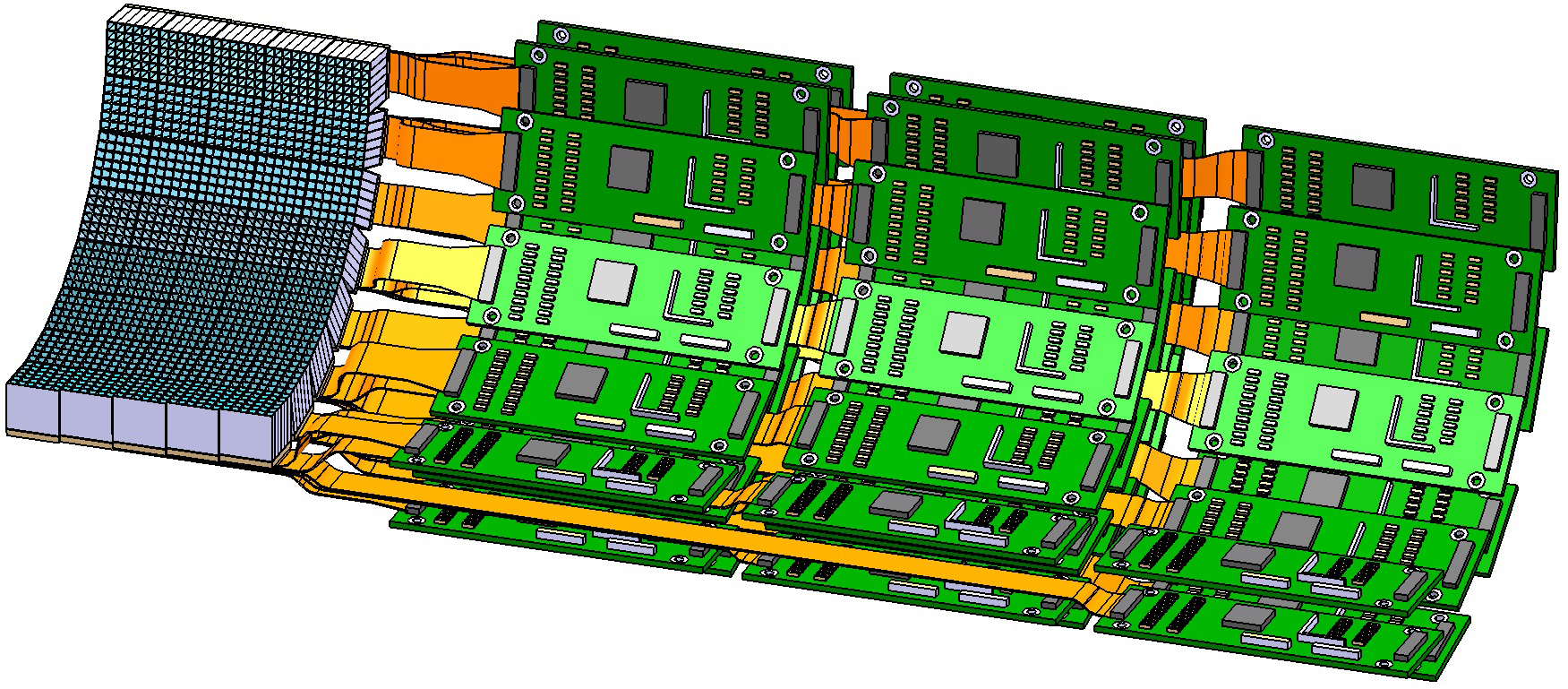 Development of an ultra-fastTEP/IRM insert using the AMC40 boards
Team imXgam
18